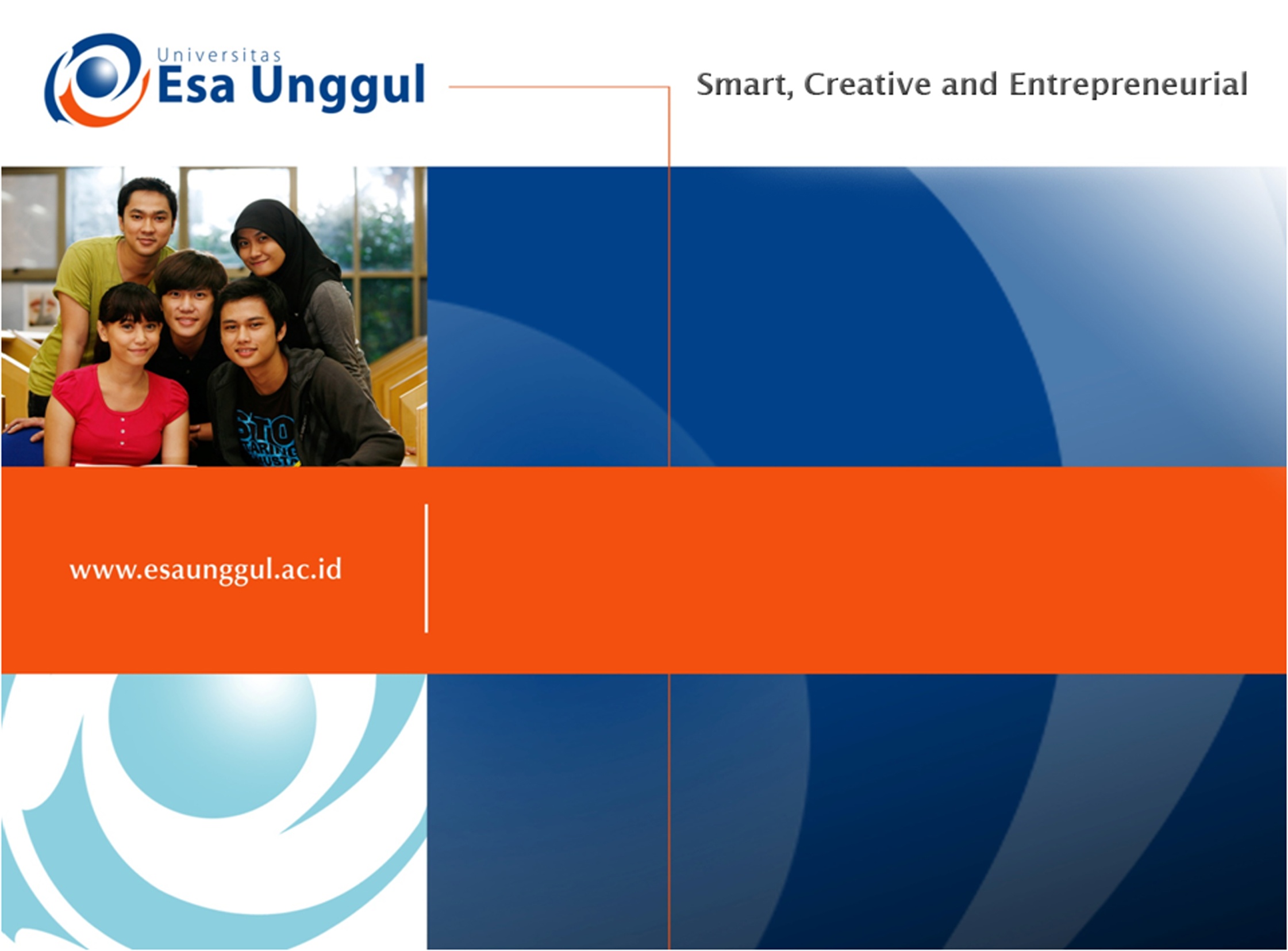 MIKROBIOLOGI DAN APLIKASINYA DI BIDANG KESEHATAN
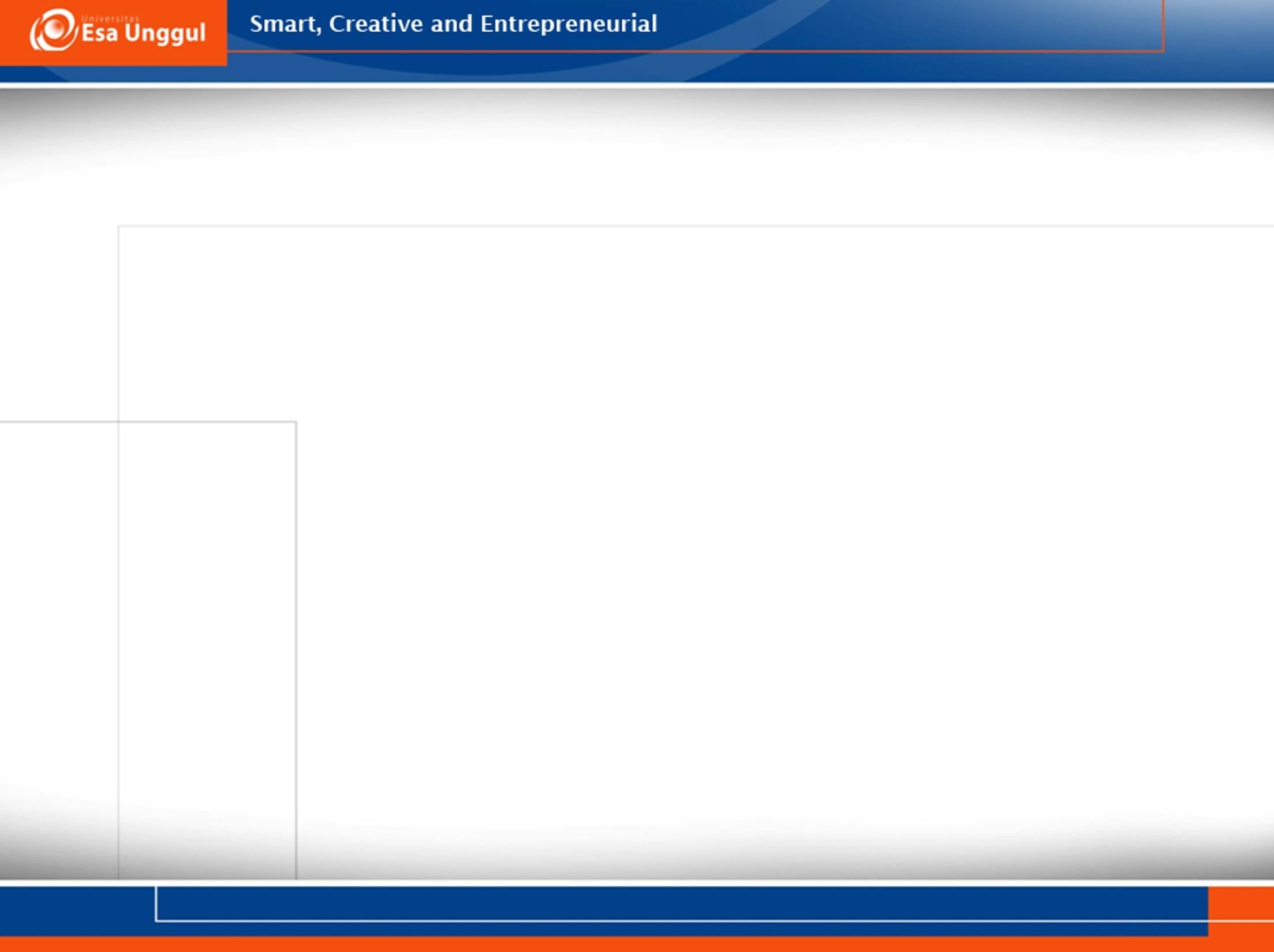 Kemampuan Akhir yang Diharapkan
mahasiswa mampu mengidentifikasi mikroorganisme dan parasit yang mempengaruhi kesehatan serta memahami konsep-konsep yang berhubungan dengan pencegahan dan pengendalian infeksi
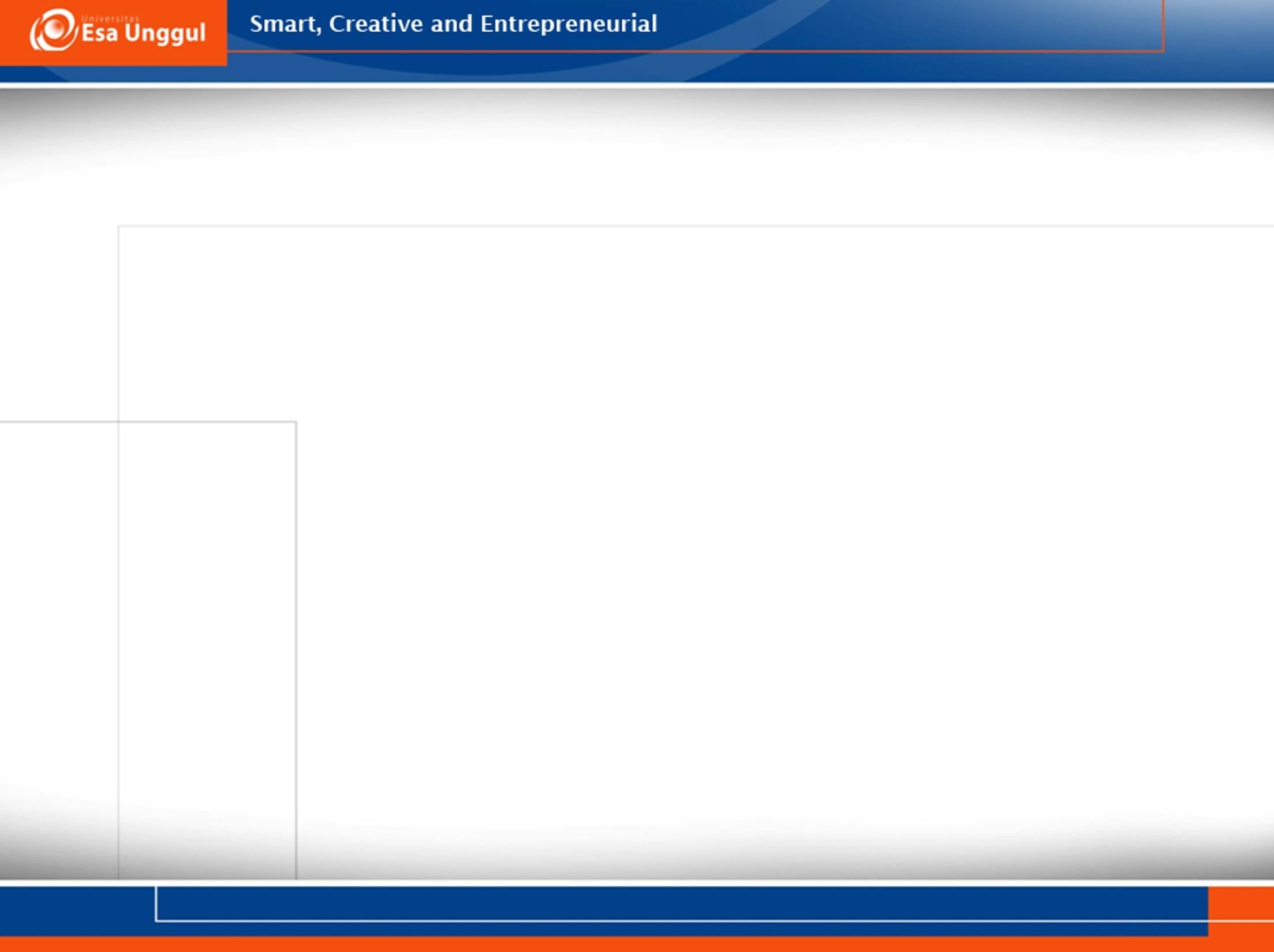 Mikrobiologi
Ilmu yang mempelajari makhluk hidup yang sangat kecil (diameter kurang dari 0,1 mm) yang tak dapat dilihat dengan mata biasa tanpa bantuan suatu peralatan khusus
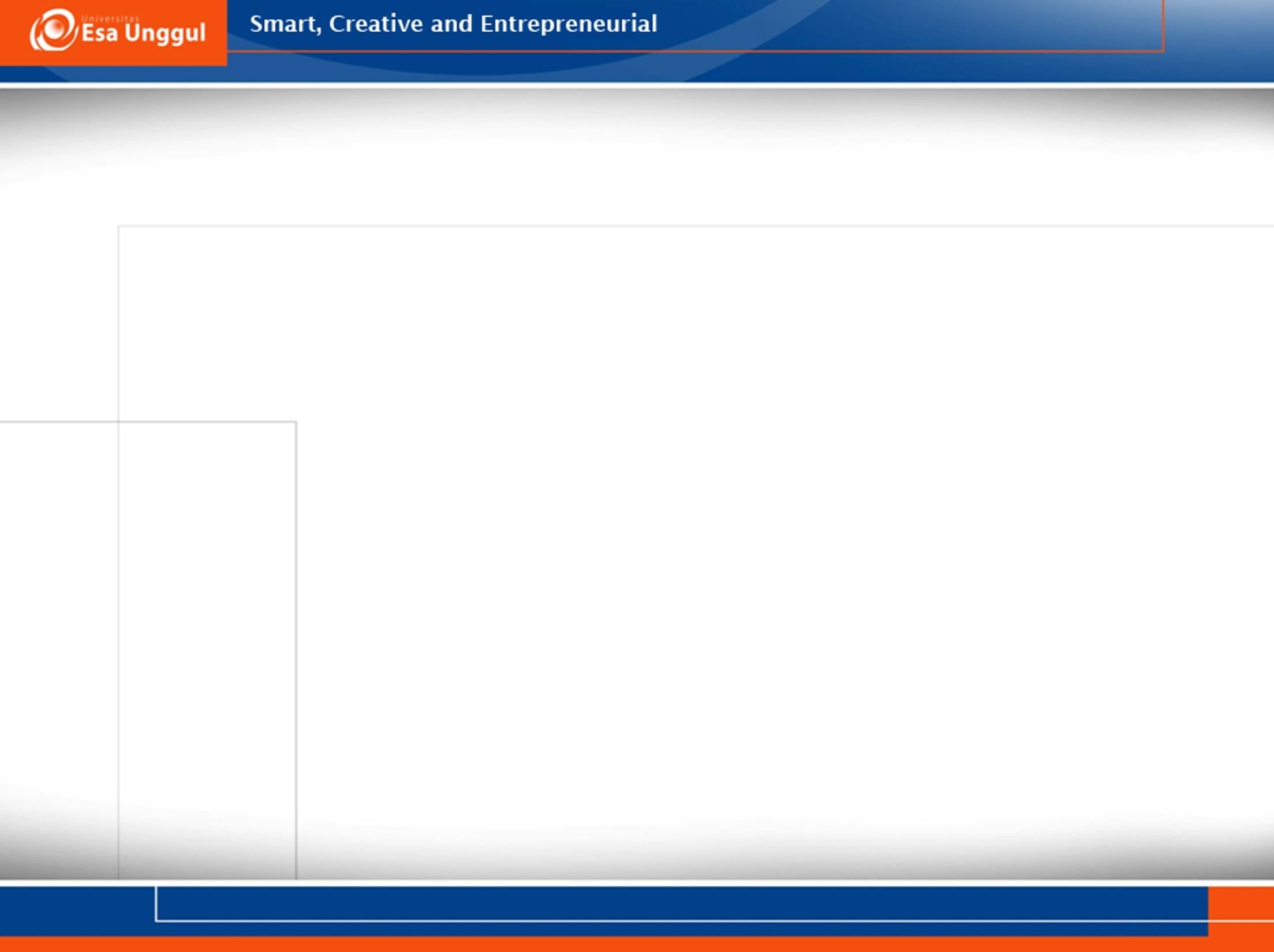 Ruang Lingkup
Bakteriologi
Imunologi
Parasitologi
Mikologi 
Virologi
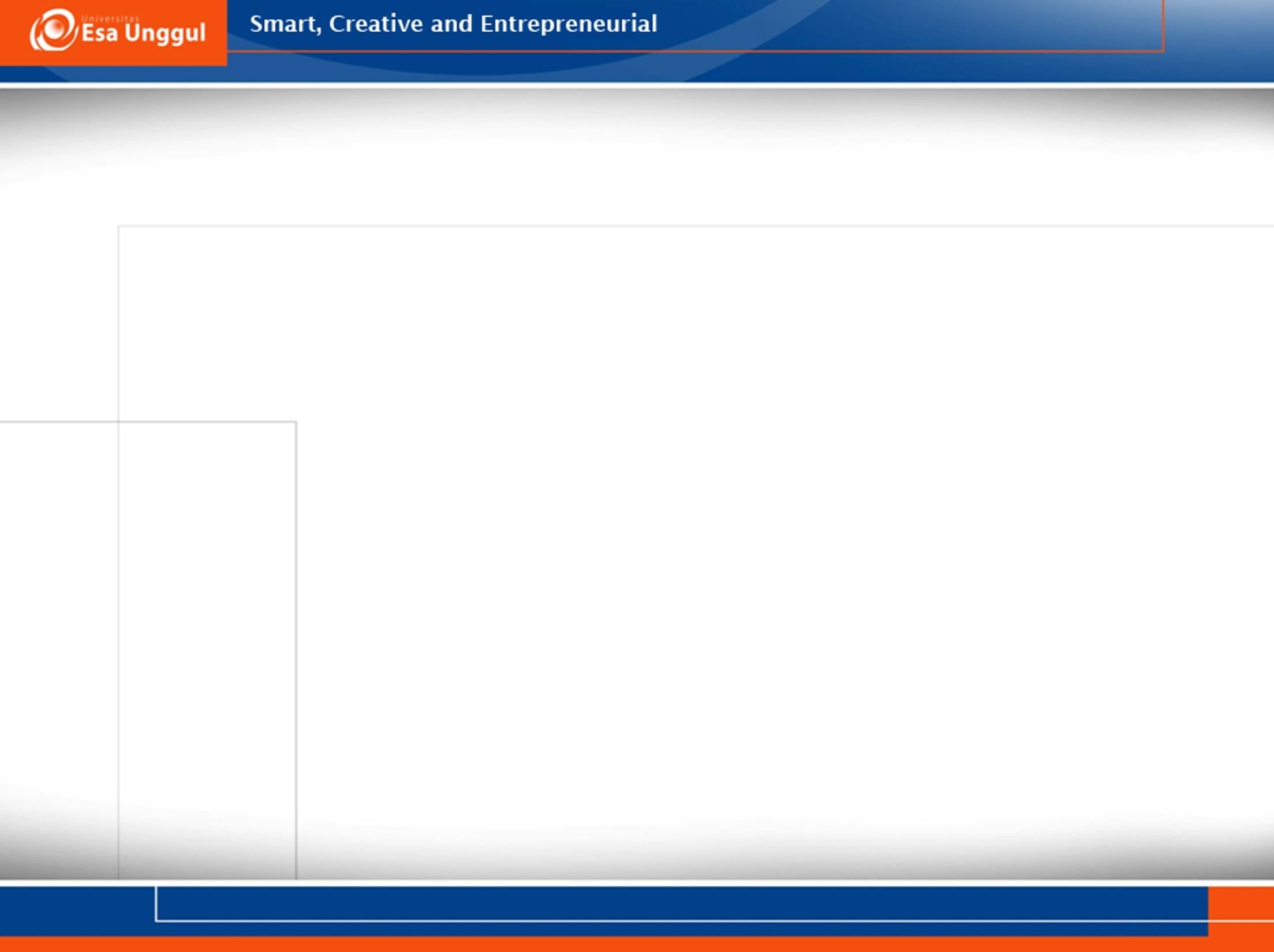 Mikrobiologi di Bidang Kesehatan
Mempelajari mikroorganisme yang ada kaitannya dengan penyakit (Infeksi) 
Dicari jalan bagaimana cara pencegahan, penanggulangan serta pemberantasannya
Masalah 
Banyak bakteri yang resisten dan mampu beradaptasi dengan lingkungan yang baru 
bakteri baru terus berkembang
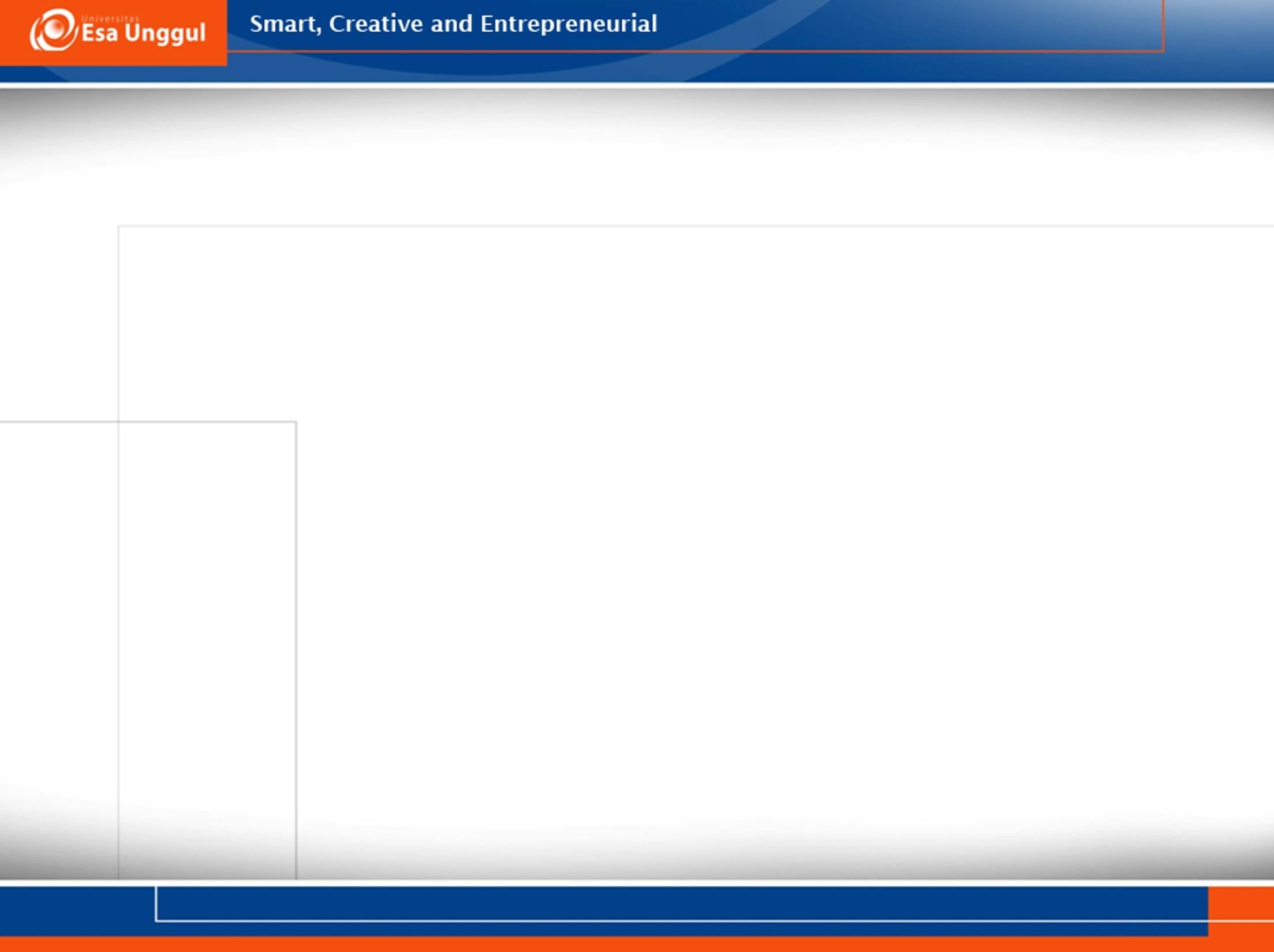 Sejarah
Zaman Purba 
Penyakit infeksi dianggap sebagai penyakit kutukan para dewa atas dosa-dosa manusia
Teori Hippocrates
Penyebab Infeksi Terdiri Dari 2 Faktor 
Faktor Intrisik (Dalam Tubuh) 
Faktor Ektrinsik (Luar Tubuh)
[Speaker Notes: Faktor intrinsik misalnya : umur, jenis kelamin, kelainan-kelainan sebagai akibat penyakit sebelumnya, dan sebagainya. Faktor ekstrinsik misalnya : kuman penyebab infeksi, trauma mekanis, bahan kimia beracun, radiasi, suhu yang ekstrem, gizi, stress psikologis dan sebagainya]
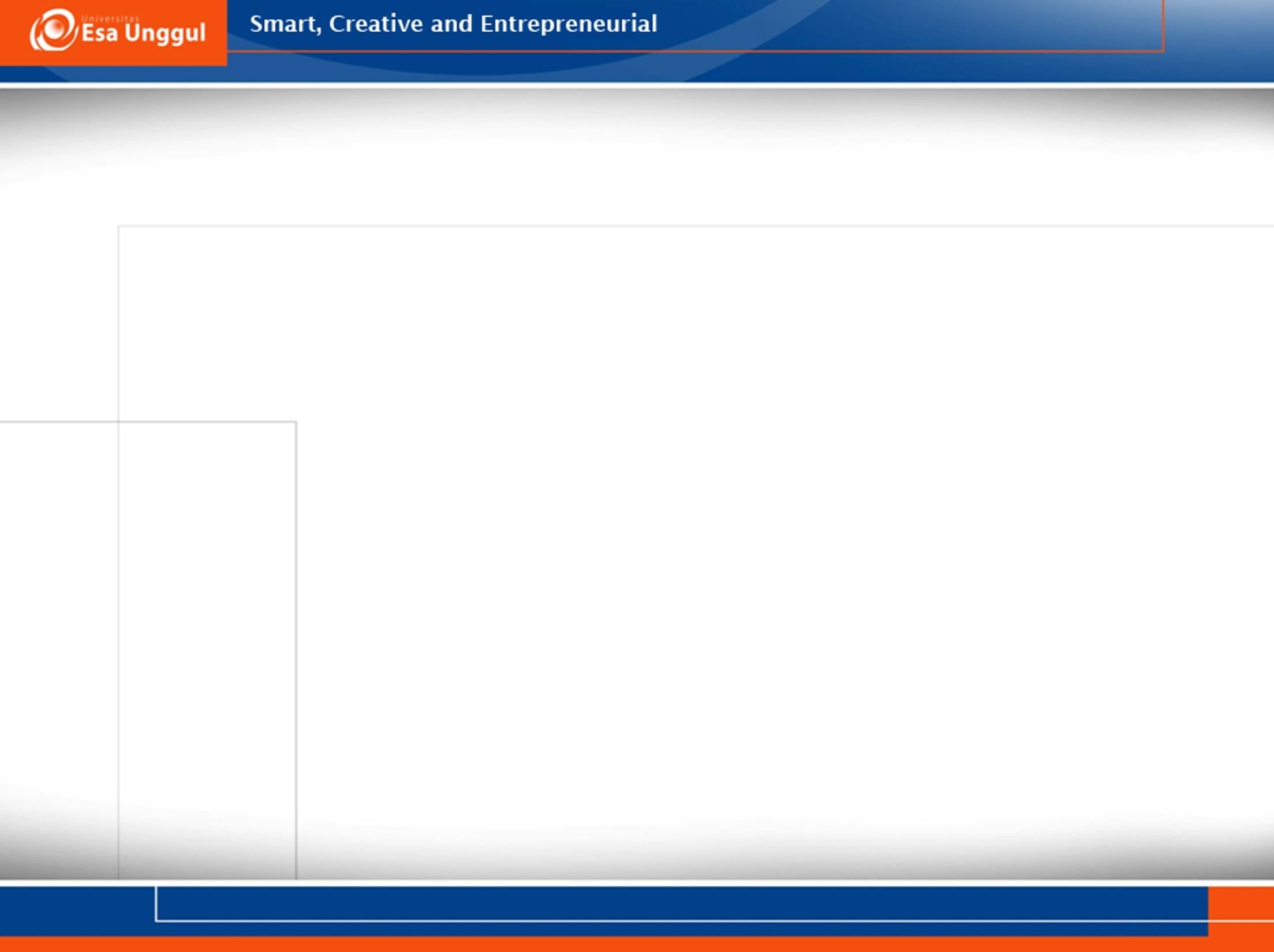 Teori Generatio Spontanea
Makhluk hidup timbul dari benda-benda mati (Abiogenesis)
Penemu teori ini adalah Aristoteles
[Speaker Notes: Abiogenesis adalah teori yang mengatakan bahwa asal-usul kehidupan berasal dari benda tak hidup. Atau dengan kata lain, teori abiogenesis menyatakan bahwa makhluk hidup ada dengan sendirinya. Teori abiogenesis dikenal juga dengan sebutan teori Generatio Spontanea. 
Penemu dari teori ini adalah Aristoteles (384-322 SM), seorang tokoh ilmu pengetahuan dari Yunani. Aristoteles melakukan pengamatan pada ikan-ikan di sungai. Ia berpendapat bahwa ada sebagian ikan-ikan di sungai tersebut yang berasal dari lumpur. Aristoteles juga melakukan percobaan pada tanah yang direndam air. Dari tanah rendaman ini muncul cacing. Sehingga hal ini memperkuat dugaannya bahwa makhluk hidup berasal dari benda mati.

Pendukung Teori Abiogenesis Pendukung lain teori Abiogenesis adalah Nedham, seorang ilmuwan dari Inggris pada tahun 1700. Nedham melakukan penelitian dengan merebus kaldu dalam wadah selama beberapa menit kemudian ditutup dengan gabus. Setelah beberapa hari, terdapat bakteri dalam kaldu tersebut. Nedham berpendapat bahwa bakteri berasal dari kaldu.]
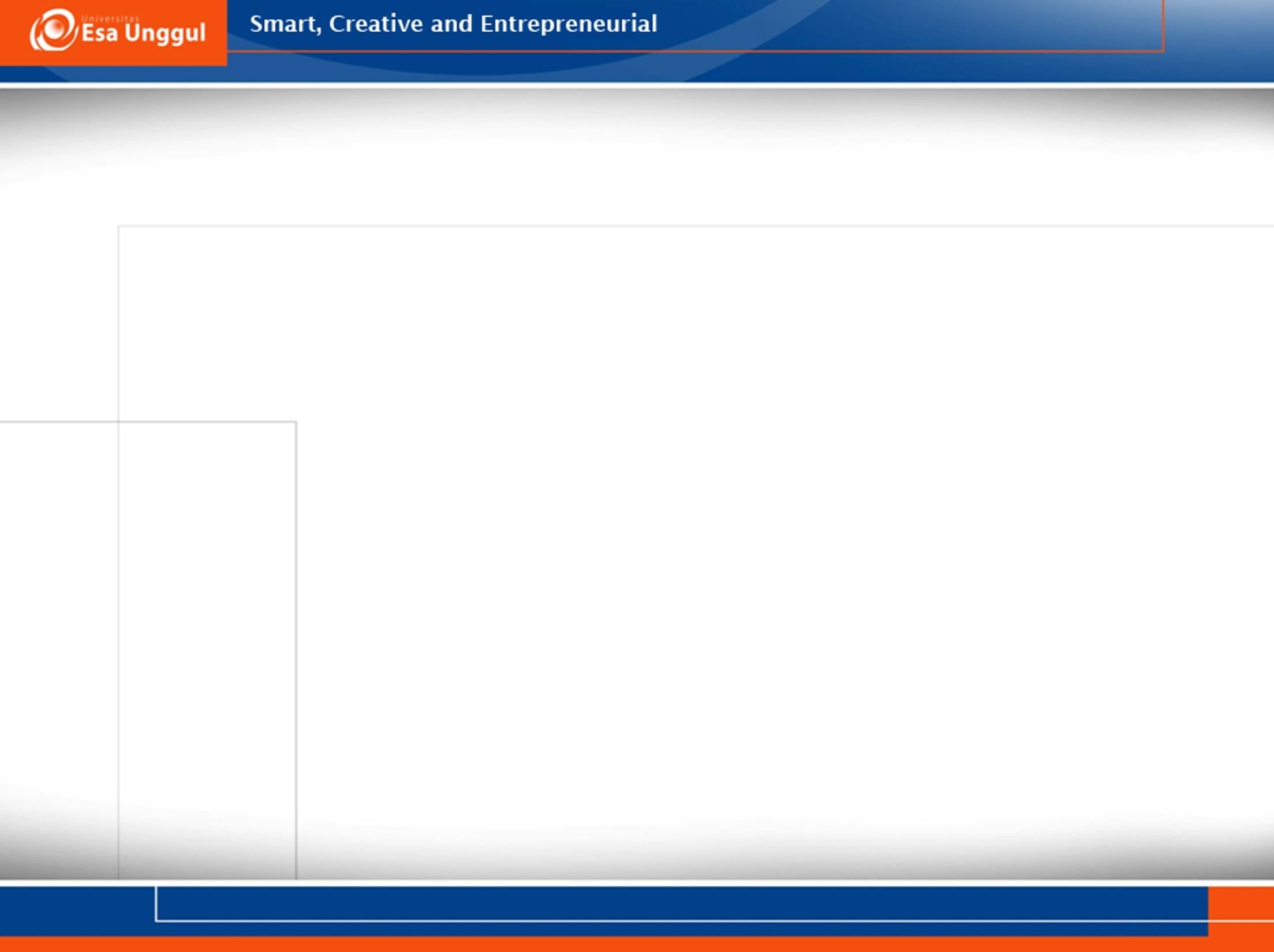 Antonie Van Leeuwenhoek
Melihat makhluk-makhluk kecil (bakteri) dalam berbagai cairan dengan mempergunakan mikroskop 
Mikroskop terdiri dari 
Lensa 
Jarum untuk melihat sediaan 
Alat pengatur fokus
[Speaker Notes: Setelah ditemukan mikroskop, Antonie van Leeuwenhoek melihat adanya mikroorganisme (animalculus) di dalam air rendaman jerami. Temuan ini seolah-olah menguatkan teori Abiogenesis. Para pendukung teori Abiogenesis menyatakan bahwa mikroorganisme itu berasal dari jerami yang membusuk. Akan tetapi, Leeuwenhoek menolak pernyataan itu dengan mengemukakan bahwa mikroorganisme itu berasal dari udara.]
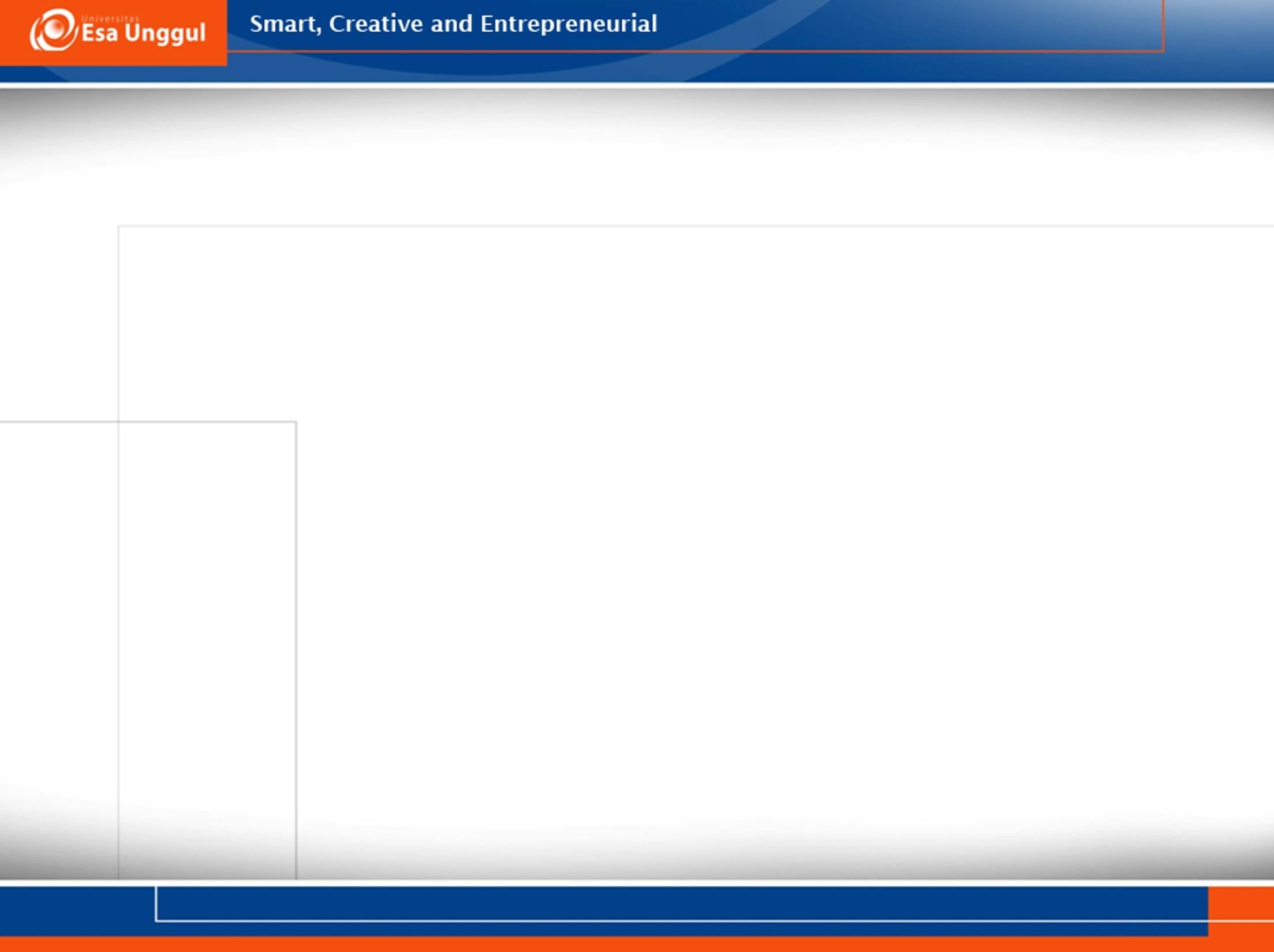 Louis Pasteur
Membuktikan ketidakbenaran teori generatio spontanea dengan melakukan percobaan dengan memanaskan kaldu didalam suatu labu balon dengan tujuan mematikan jasad-jasad renik yang ada didalamnya dan didiamkan selama beberapa waktu, kaldu tersebut menjadi keruh 
Kesimpulan : Adanya pertumbuhan mikroba
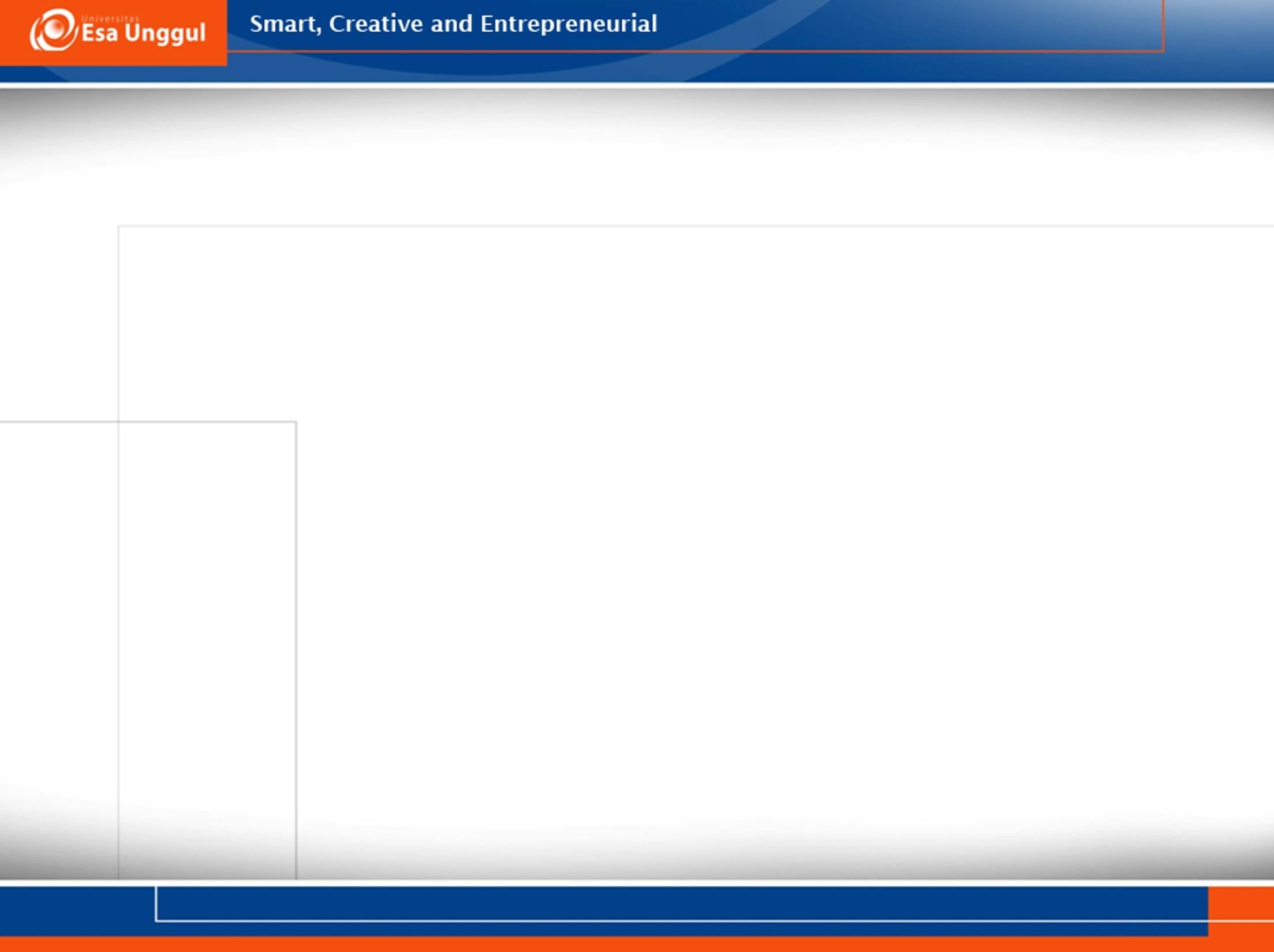 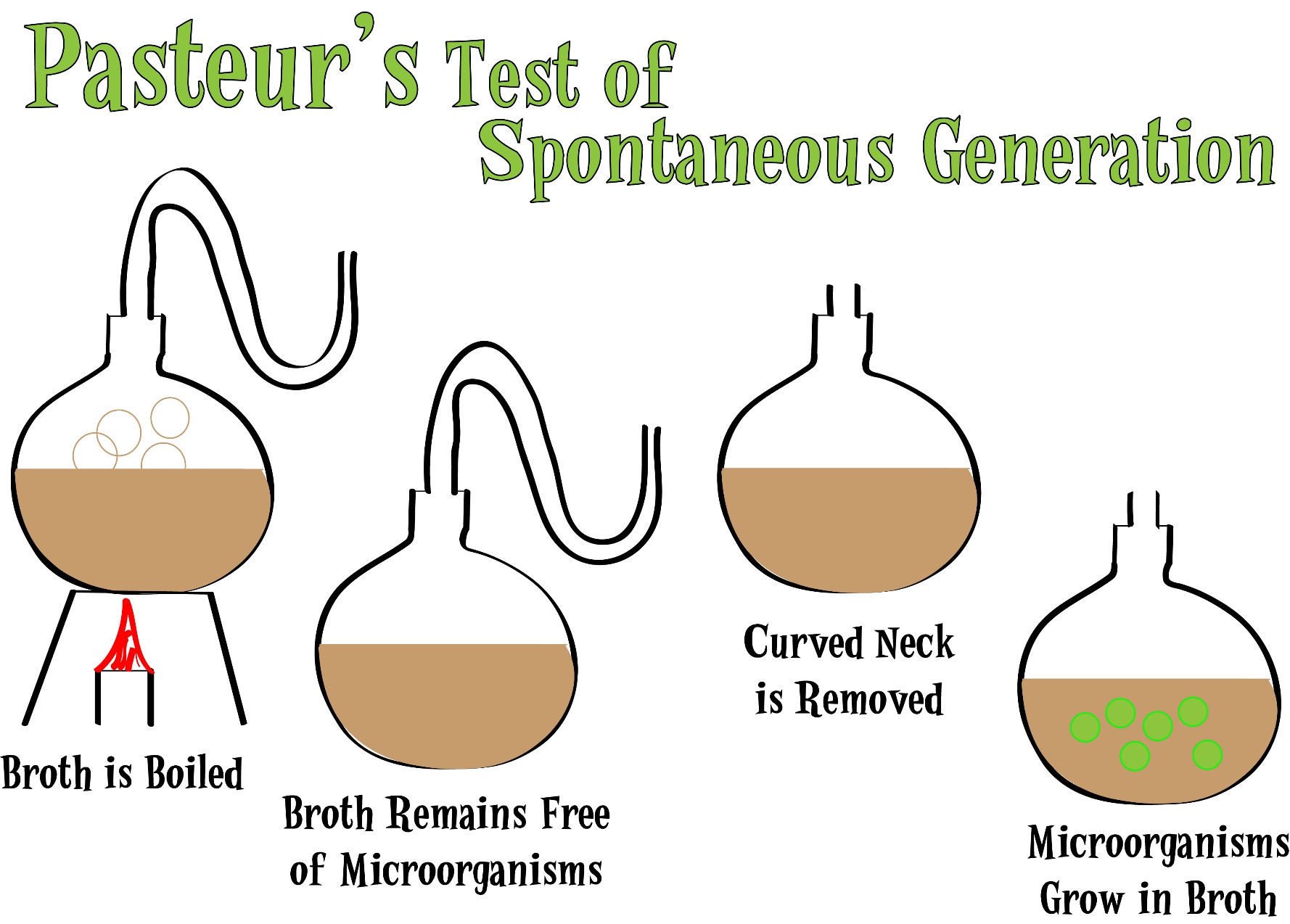 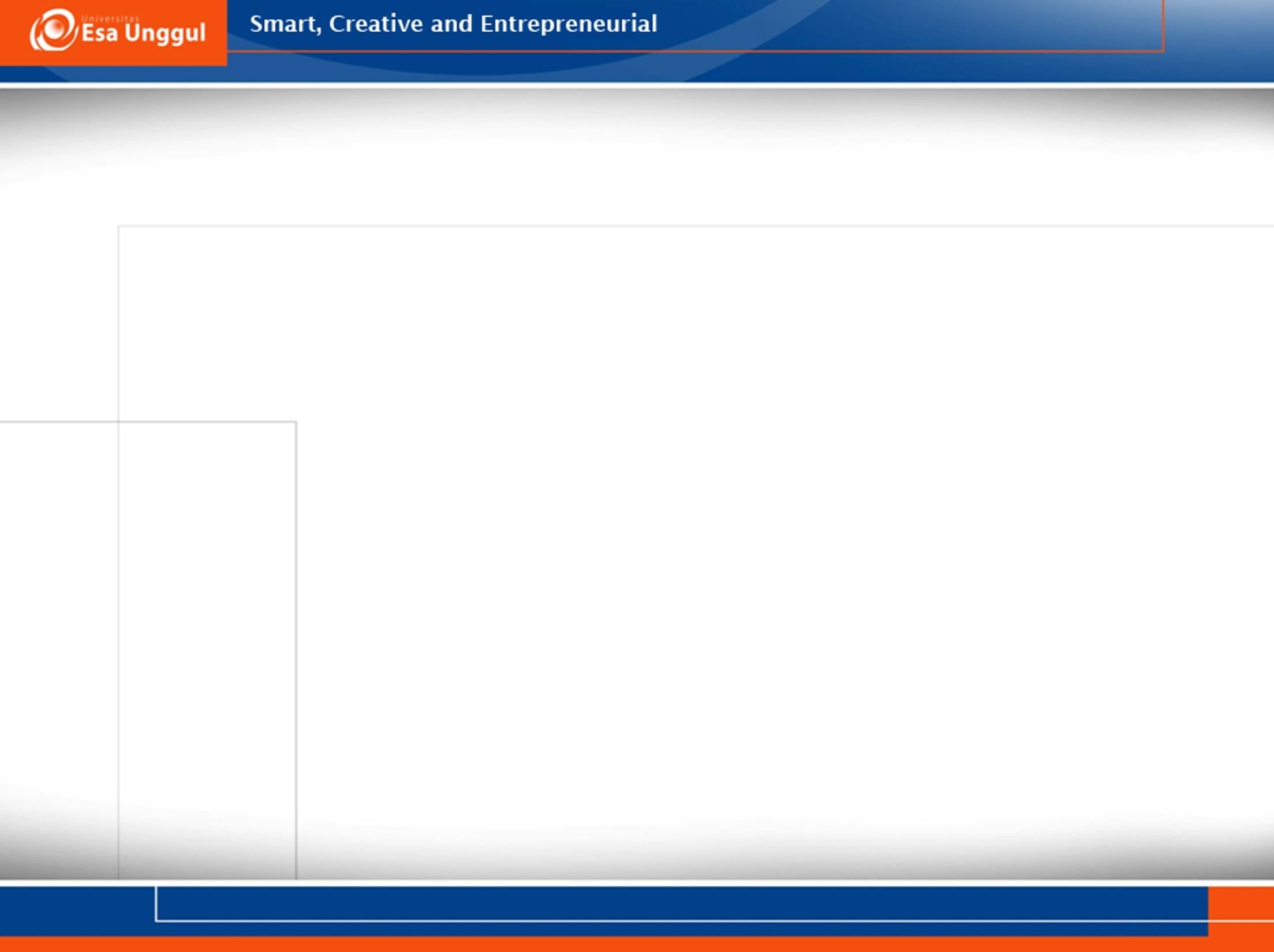 Percobaan Pasteur
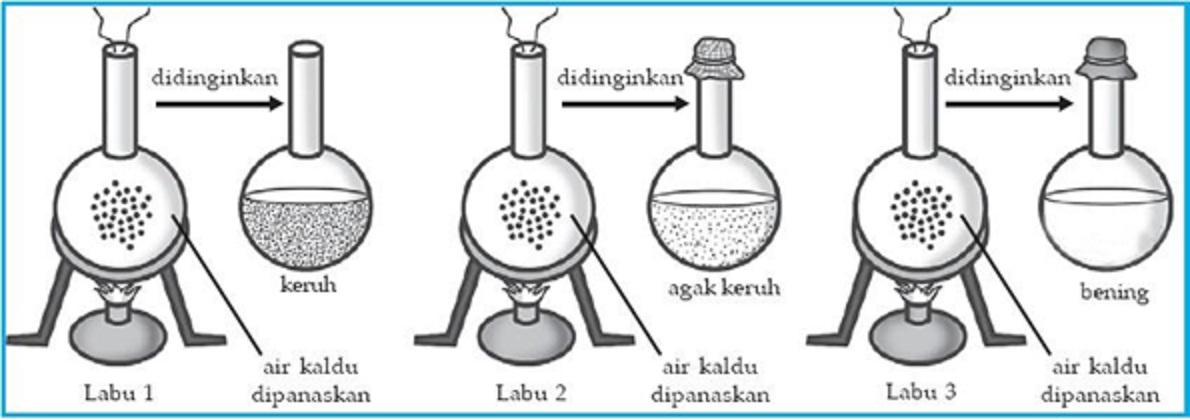 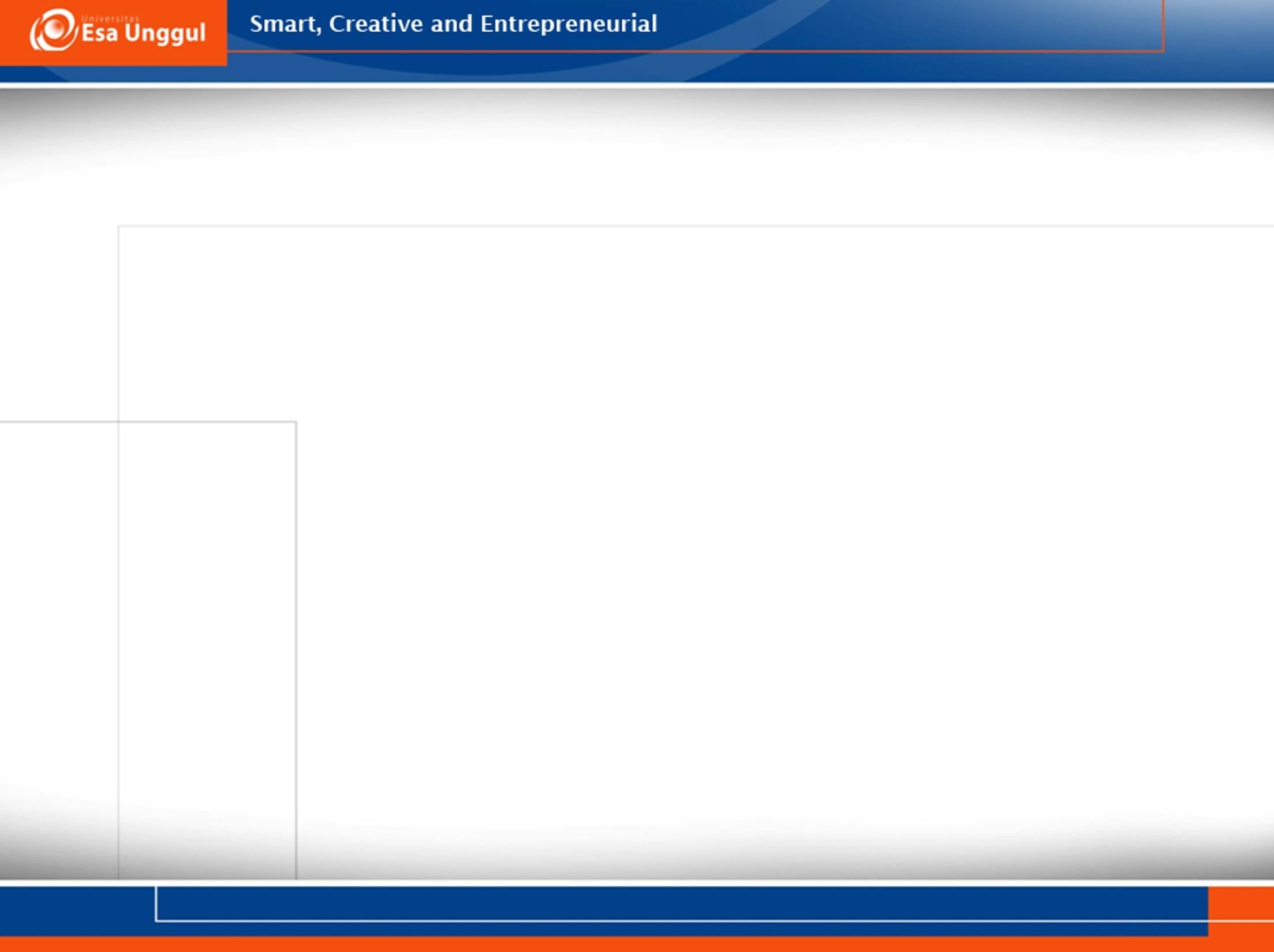 Joseph Lister
Mendukung kebenaran teori Pasteur 
Melakukan desinfektan sebelum pembedahan 
Angka infeksi menjadi berkurang 

Kesimpulan : Desinfektan dapat mematikan mikroba-mikroba
[Speaker Notes: Pada tahun 1860 ahli bedah dari Inggris, Joseph Lister menemukan asam karbol atau phenol dapat digunakan untuk membunuh bakteri. Lister menggunakan larutan ini untuk merendam alat-alat bedah dan menyemprot ruangan operasi. Cara tersebut demikian sukses untuk mengatasi infeksi setelah operasi yang sebelumnya menyebabkan kematian 45% dari pasiennya. Cara tersebut segera dapat diterima dan dilakukan oleh ahli bedah yang lain. Penemuan tersebut merupakan hari penemuan teknik aseptik untuk mencegah infeksi. Sekarang ini berbagai macam senyawa kimia dan alat fisik lain dapat mengurangi mikroorganisme di ruang operasi, ruangan untuk bayi prematur dan ruangan tempat memasukkan obat ke dalam kontainer yang steril.]
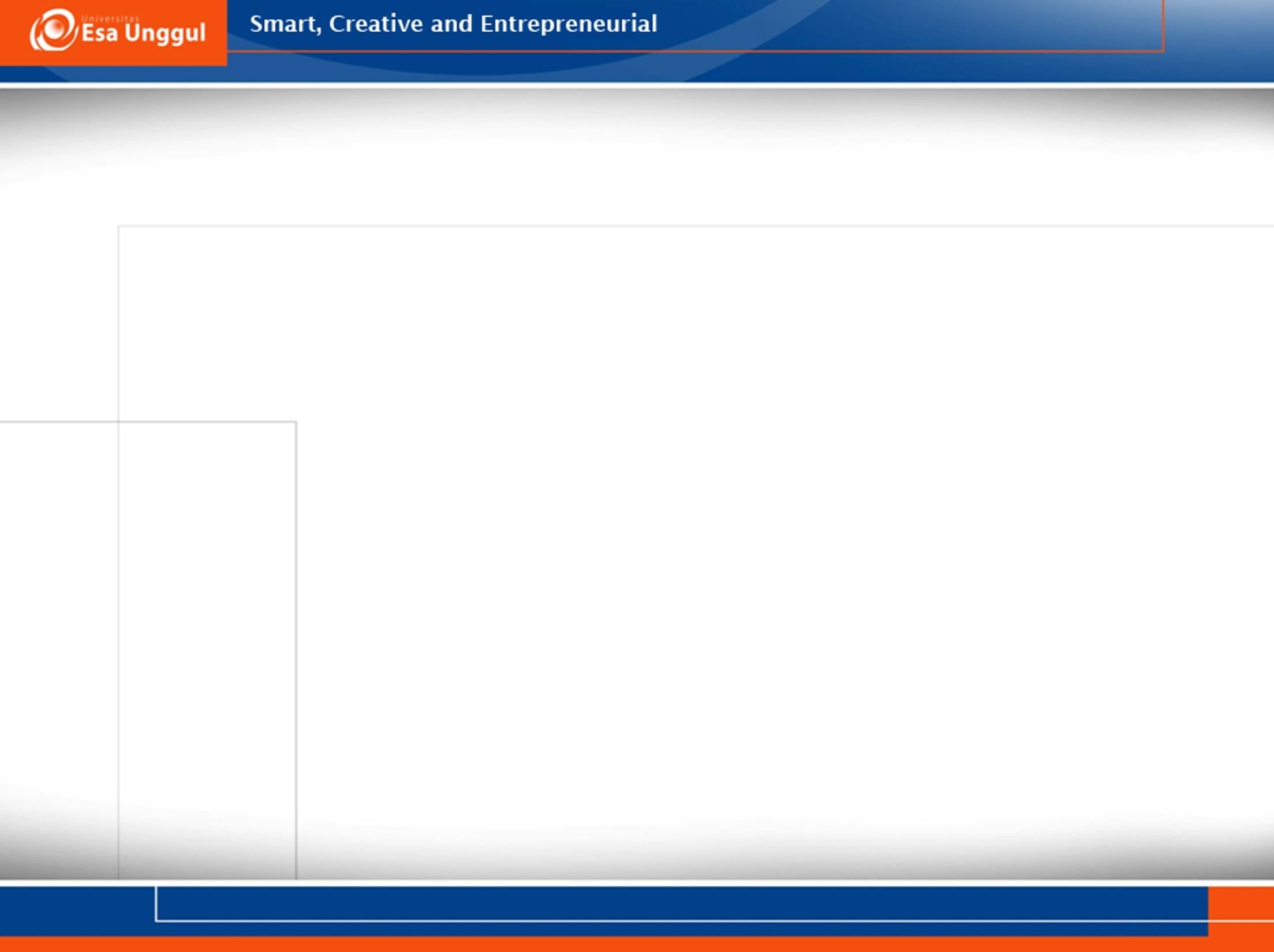 Robert Koch
Meneliti Kuman Antrax Yang Menyerang ternak 
Berhasil mengasingkan kuman antrax dalam bentuk biakan murni dengan mempergunakan medium 
Membuktikan bahwa kuman yang diasingkan tersebut dapat menimbulkan penyakit yang sama bila dimasukkan kedalam tubuh binatang percobaan yang peka
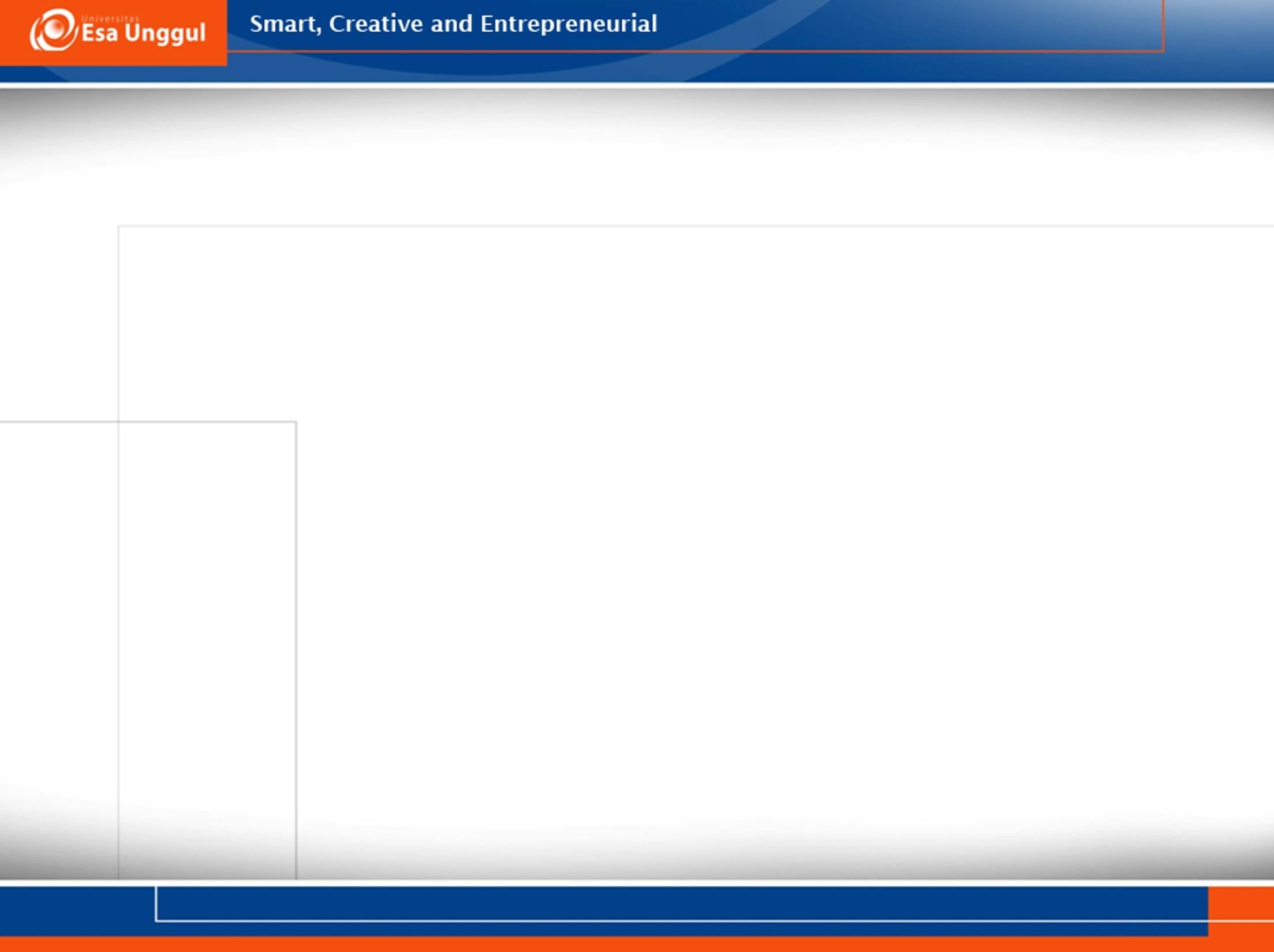 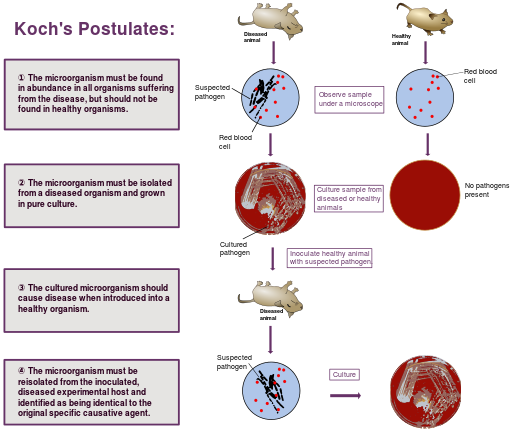 [Speaker Notes: Patogen (Bahasa Yunani: παθογένεια, "penyebab penderitaan") adalah agen biologis yang menyebabkan penyakit pada inangnya]
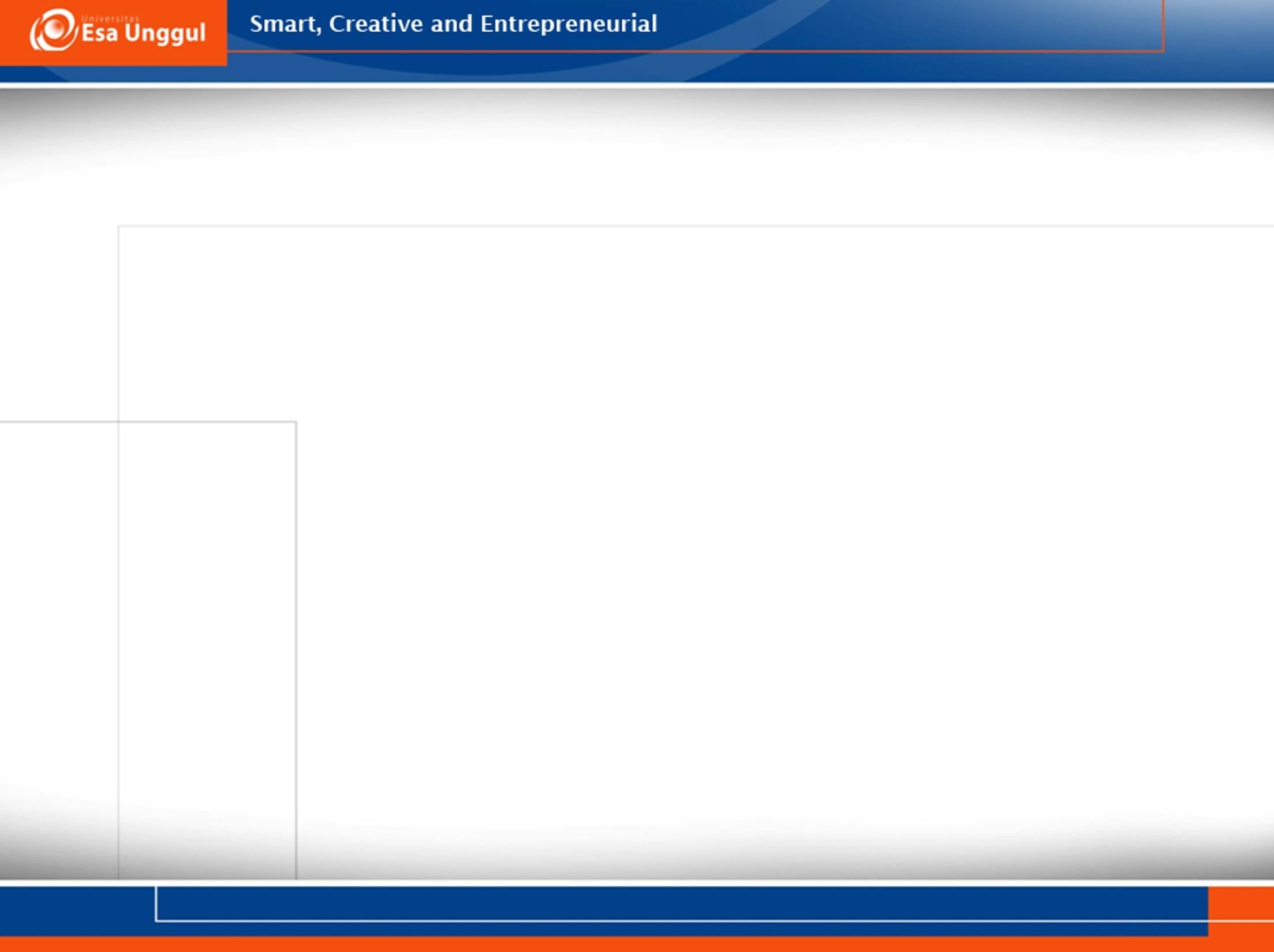 Postulat Koch
Kuman harus selalu dapat ditemukan didalam tubuh binatang yang sakit, tetapi tidak dalam binatang yang sehat 
Kuman tersebut harus dapat diasingkan dan dibiakkan dalam bentuk biakan murni diluar tubuh binatang tadi 
Biakan murni kuman tersebut harus mampu menimbulkan penyakit yang sama pada binatang percobaan 
Kuman tersebut dapat diasingkan kembali dari binatang percobaan tadi
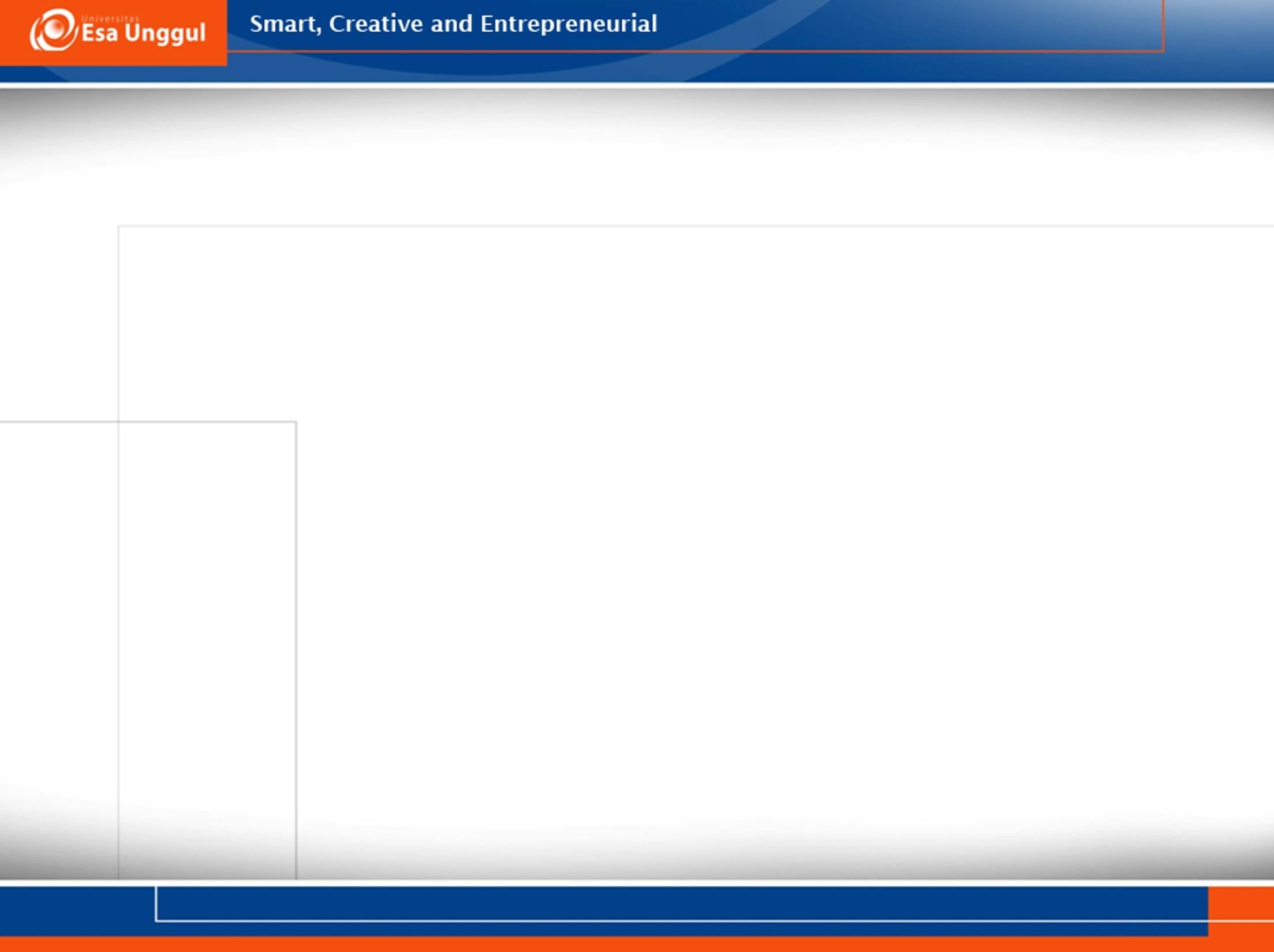 Tahun 1900 hampir semua kuman penyebab penyakit diketahui :
Bacillus anthracis 
Corynebacterium diptheria 
Salmonella typhosa
Neisseria gonorrhoea 
Clostridium perfringens 
Clostridium tetani 
Shigella dysentriae 
Treponema palidum
[Speaker Notes: Gonore atau kencing nanah adalah salah satu penyakit menular seksual yang umum dan disebabkan oleh bakteri bernama Neisseria gonorrhoeae atau gonococcus. Pria maupun wanita bisa terjangkit penyakit ini. Bakteri gonococcus biasanya ditemukan di cairan penis dan vagina dari orang yang terinfeksi
Clostridium perfringens adalah spesies bakteri gram-positif yang dapat membentuk spora dan menyebabkan keracunan makanan. 
Treponema palidum penyebab sifilis]
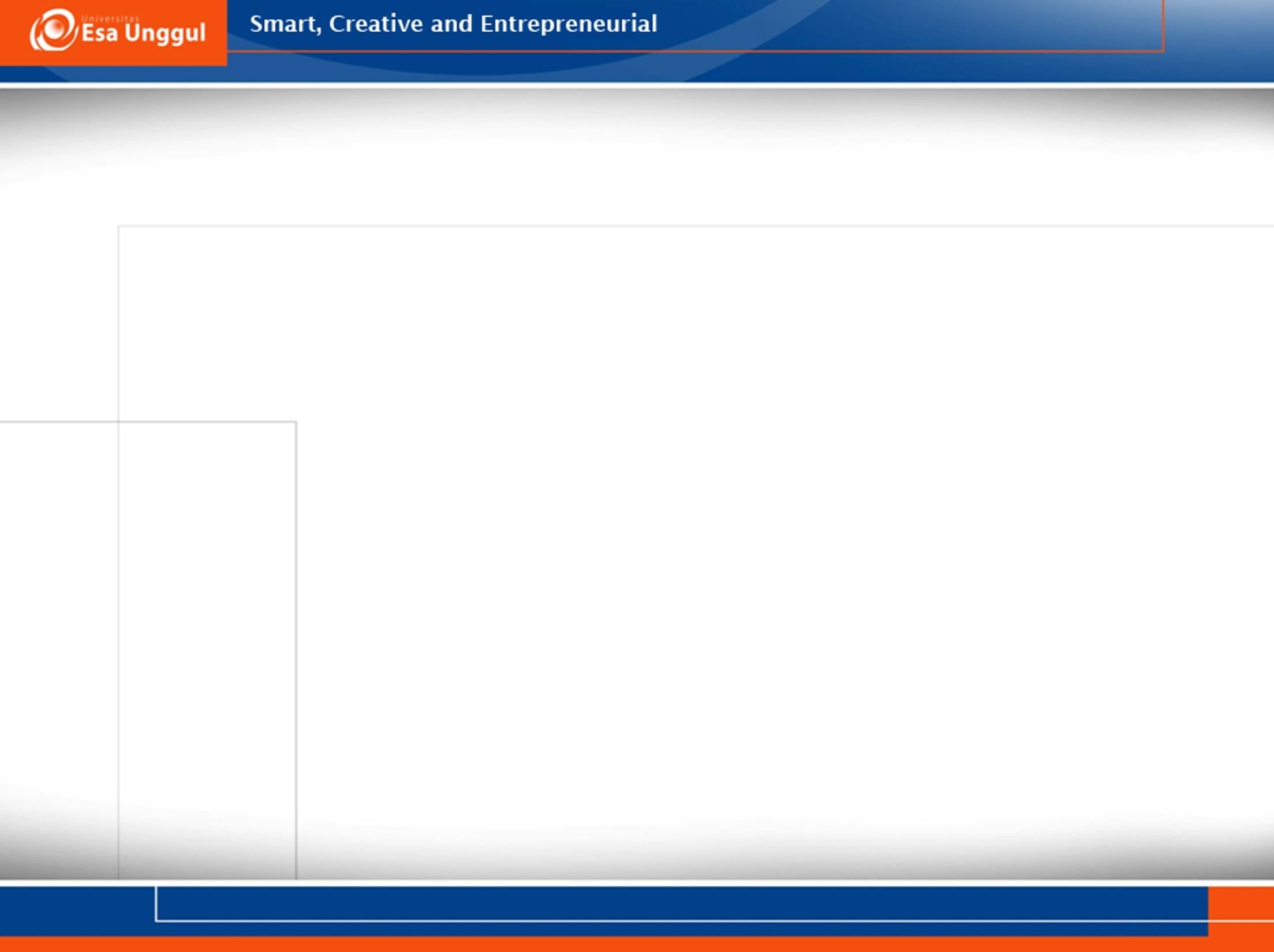 Dengan majunya teknologi, ditemukan jasad renik yang lebih kecil (Virus) 
Virus Mosaik tembakau (Iwanowski 1892) 
Virus Hepatitis (Walter redd 1900) 
Virus Ternak (Loffler 1898)
[Speaker Notes: Virus adalah parasit mikroskopis yang menginfeksi sel organisme biologis.
Virus bersifat parasit obligat, hal tersebut disebabkan karena virus hanya dapat bereproduksi di dalam tubuh inangnya]
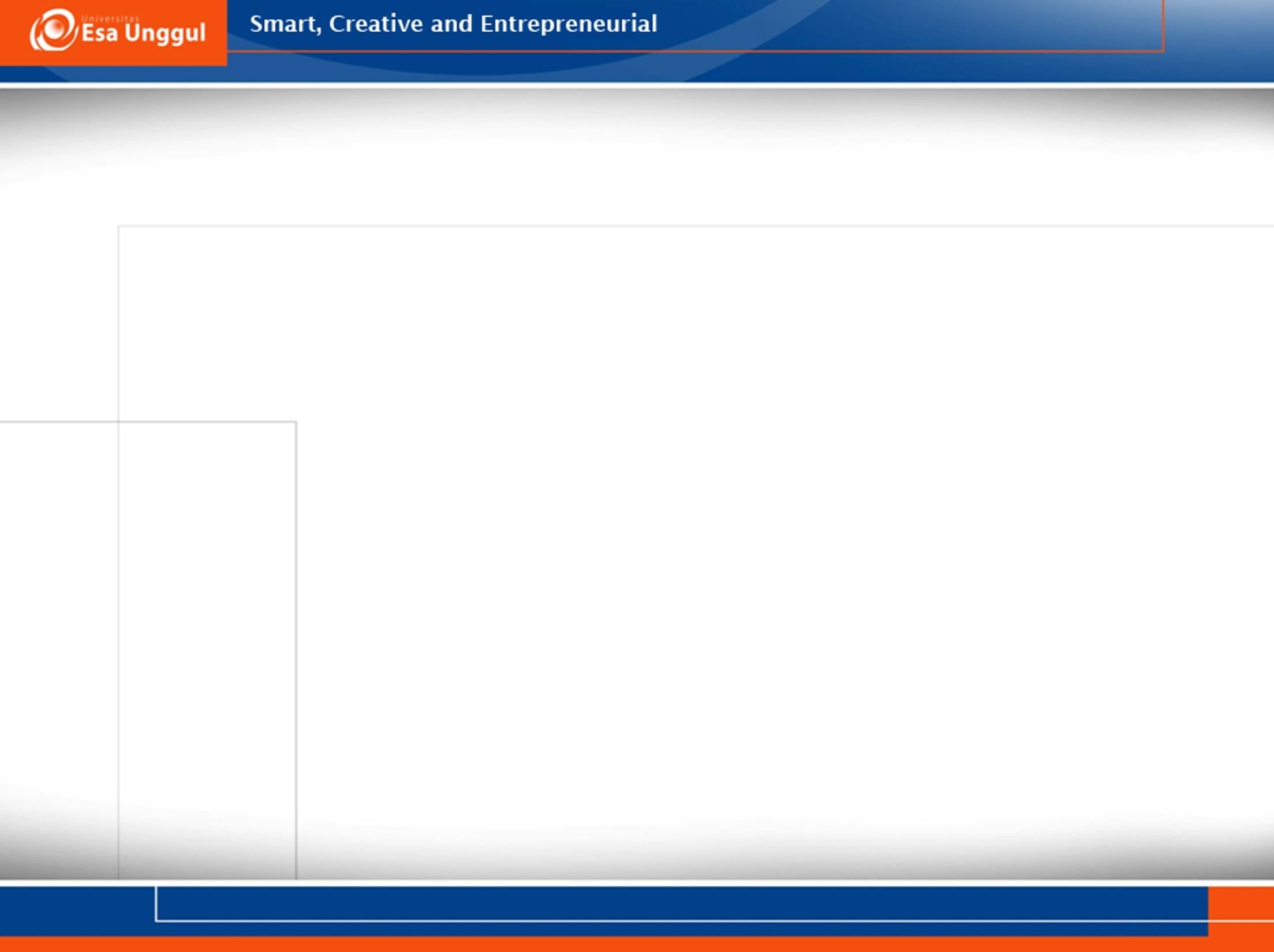 Seseorang yang terserang kuman dan kemudian sembuh dari penyakit biasanya akan mempunyai kekebalan 
tidak mudah terserang penyakit yang sama untuk kedua kalinya 

Melahirkan Konsep tentang vaksinasi Edwar Jenner (1749-1823)
[Speaker Notes: Vaksin adalah bahan antigenik yang digunakan untuk menghasilkan kekebalan aktif terhadap suatu penyakit sehingga dapat mencegah/mengurangi pengaruh infeksi oleh organisme alami
Vaksin dapat berupa galur virus atau bakteri yang telah dilemahkan sehingga tidak menimbulkan penyakit
Vaksin merupakan salah satu cara terpenting dan tepat guna untuk mencegah penyakit dan menjaga kondisi tubuh. Vaksin membantu menciptakan kekebalan tubuh untuk melindungi Anda dari infeksi tanpa mengakibatkan efek samping yang membahayakan.]
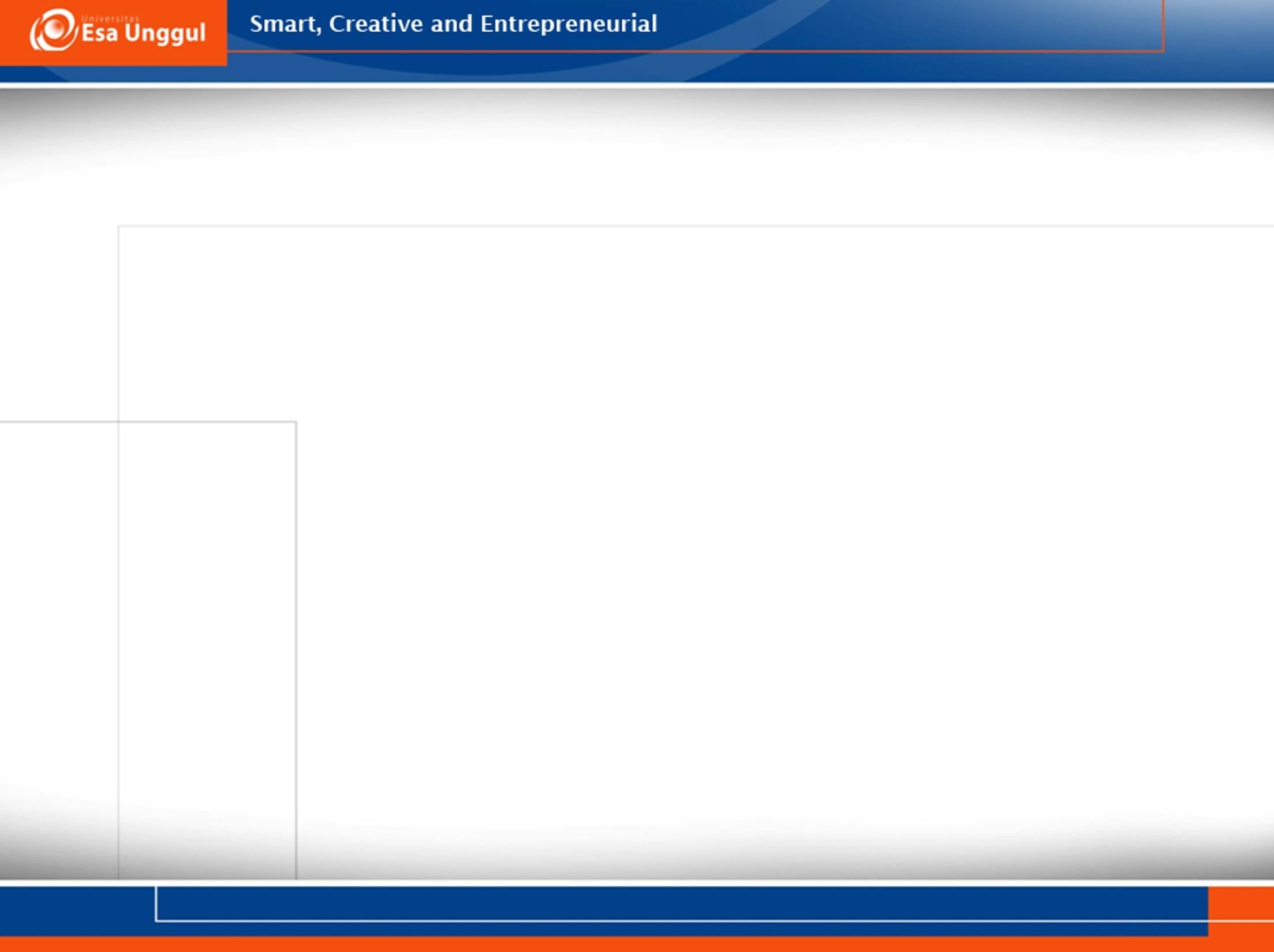 Jenis-Jenis Vaksin
Live attenuated Vaccine: mengandung kuman yang masih hidup namun sudah dilemahkan 
Inactivated Vaccine: mengandung mikroba dari penyakit yang sudah dibunuh oleh radiasi, panas atau reaksi kimia
Vaksin sub-unit: tidak mengandung mikroba utuh, namun hanya beberapa bagian yang dipilih untuk merangsang sistem imun
Vaksin toksoid: dipersiapkan dengan menggunakan racun bakteri yang telah dilemahkan secara kimiawi
Vaksin terkonjugasi: antigen yang terhubung dengan molekul gula dan dibuat khusus untuk molekul bakteri yang dilapisi oleh polisakarida
Vaksin DNA: vaksin ini dibuat dari DNA mikroba
Vaksin rekombinan: sama seperti vaksin DNA, jenis vaksin ini menggunakan bakteri atau virus hidup untuk memperkenalkan DNA mikroba kepada tubuh
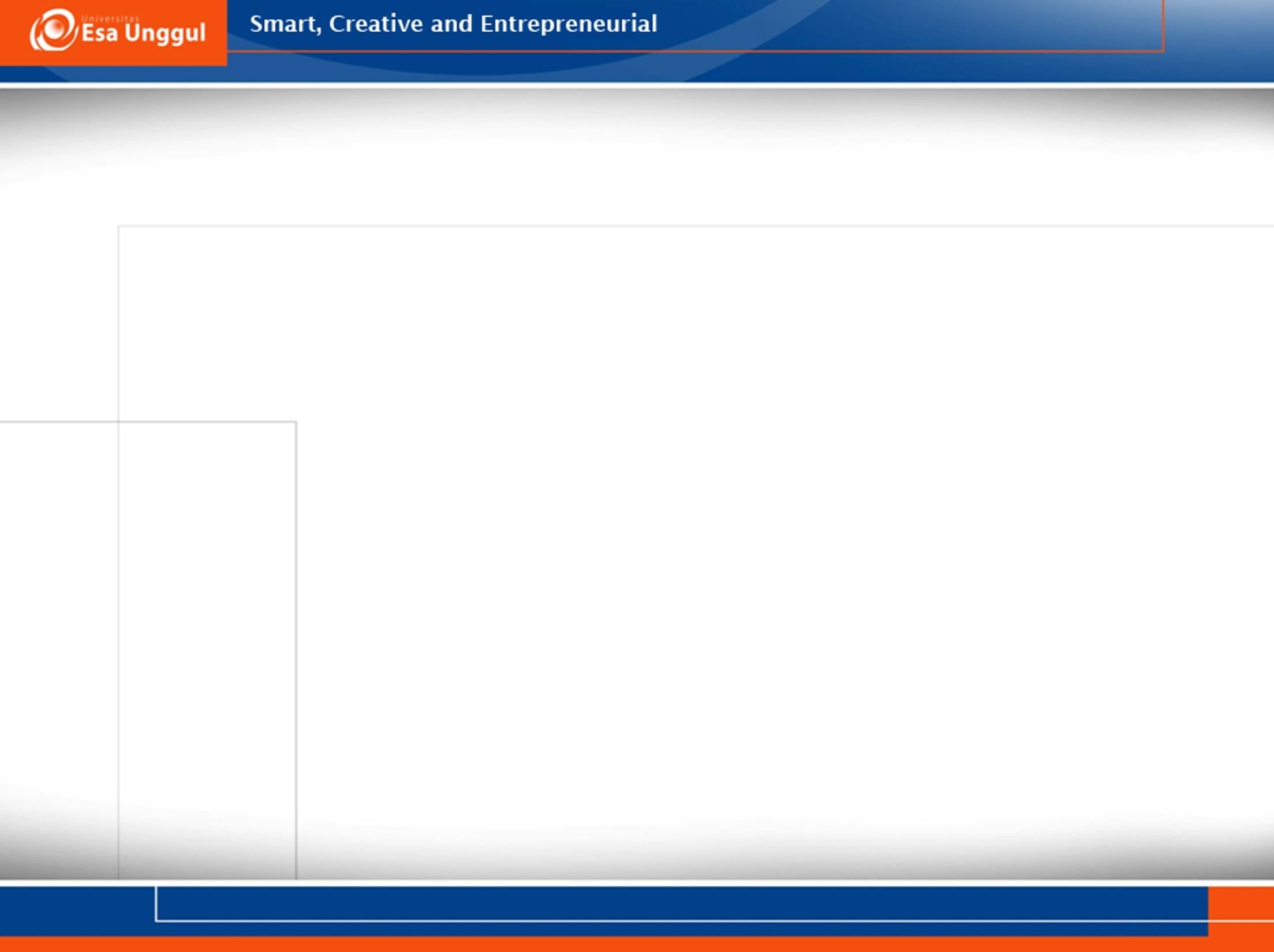 Beberapa vaksin yang telah dikembangkan 
Vaksin Cacar (Edwar Jenner) 
Vaksin Rabies (Pasteur) 
Vaksi Difteri 
Vaksin TBC 
Vaksin Hepatitis
[Speaker Notes: Siapa yang Membutuhkan Vaksin dan Kapan Mereka Membutuhkannya
Vaksin dibutuhkan mulai dari seseorang lahir hingga beranjak dewasa. Bahkan para manula berusia di atas 65 tahun juga masih dapat mendapat manfaat dari vaksin. Dokter kepercayaan Anda akan memberikan Anda nasihat serta menjadwalkan imunisasi bagi Anda. Temui penyedia layanan imunisasi yang mungkin pernah Anda lewatkan, dan imunisasi yang dianjurkan berdasarkan usia, gaya hidup, dan kondisi kesehatan Anda. Vaksin sengaja dirancang agar aman dan nyaman, meskipun diberikan pada bayi atau orang dewasa.
Meskipun vaksin aman untuk diberikan kapan saja tanpa konsultasi yang memadai, namun beberapa kondisi mungkin memerlukan saran dokter sebelum proses imunisasi dilakukan. Pastikan Anda berkonsultasi terlebih dahulu jika Anda:
Kemungkinan tengah mengandung (hamil)
Tengah menyusui
Memiliki alergi yang parah]
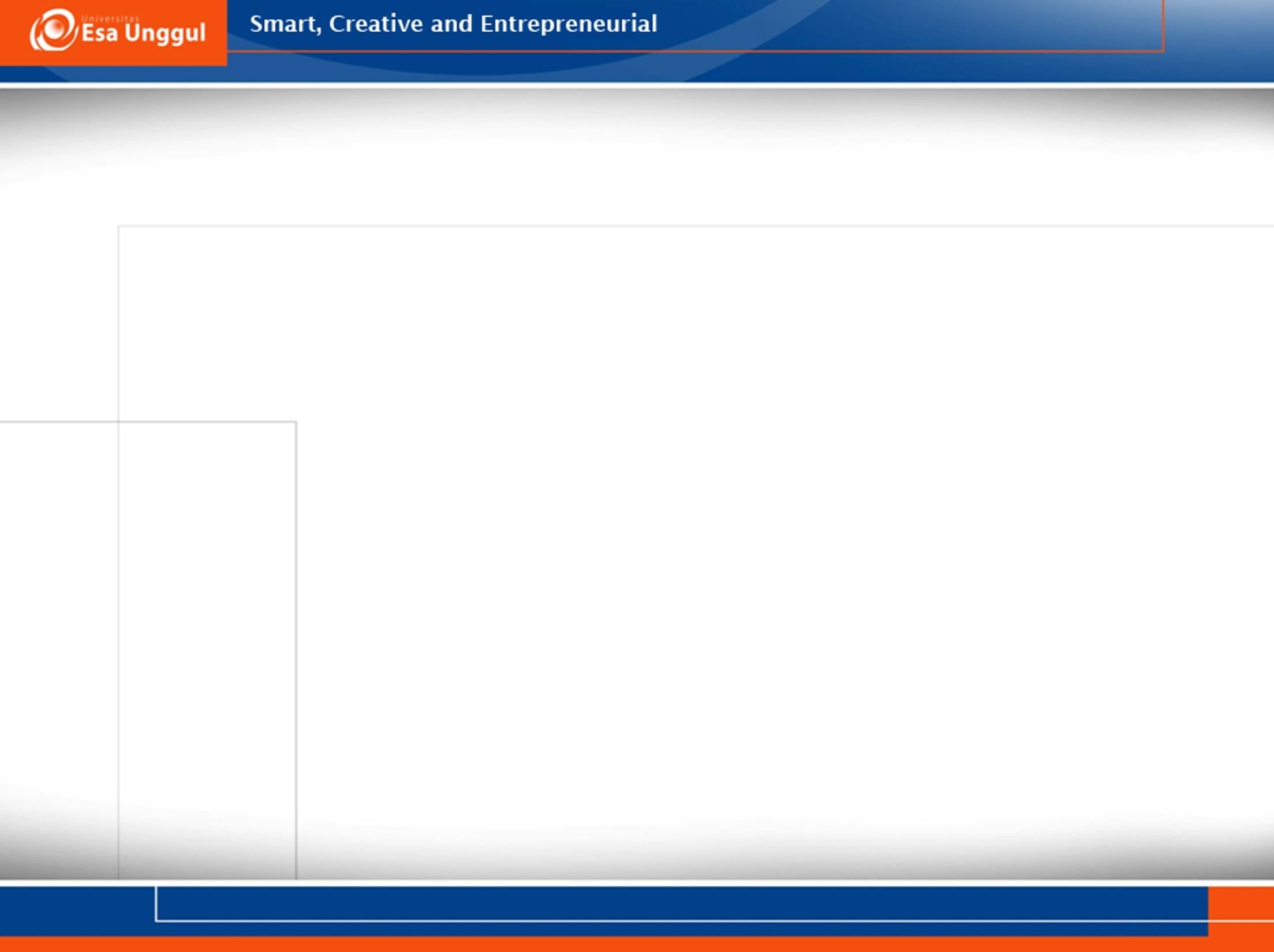 Ditemukan Obat-Obat dari bahan Kimia untuk mengobati suatu Infeksi 
Sulfanilamida (Domagk) 
Penisillin (Alexander Fleming) 
Antibiotika Lain 
Masalah 
Bisa menimbulkan reaksi alergi 
Resistensi Kuman
[Speaker Notes: Efek Samping dari Vaksin
Pemberian vaksin seringkali menimbulkan efek samping namun biasanya minor dan akan menghilang dalam satu atau dua hari. Beberapa efek samping tersebut antara lain:
Rasa gatal dan tidak nyaman pada area bekas suntikan
Rasa sakit, kemerahan, atau pembengkakan pada area bekas suntikan
Demam ringan
Ruam ringan pada kulit
Pusing, rasa mual atau pingsan (biasanya pada remaja)
Sakit kepala
Anda harus waspada terhadap kondisi yang tidak biasanya terjadi seperti kelelahan berlebihan, demam tinggi dan perubahan perilaku. Jika terdapat reaksi alergi parah seperti kesulitan bernapas, nafas bersuara (wheezing), gatal-gatal dan jantung yang berdetak terlampau cepat, maka Anda sebaiknya segera menemui dokter Anda. Meskipun langka, efek samping serius tersebut di atas biasanya disertakan ke dalam kumpulan data yang bernama Vaccine Adverse Event Reporting System yang diperlihatkan kepada publik.

Fakta Mengenai Vaksin
Ada perdebatan yang merebak seputar vaksin. Beberapa pihak menyatakan bahwa vaksin menimbulkan efek samping yang berbahaya, termasuk menyebabkan autisme. Namun, patut dicatat bahwa selain anggapan-anggapan tersebut tidak didasari oleh fakta ilmiah, pemberian vaksin juga telah terbukti mampu melindungi orang-orang dari penyakit menular berbahaya. Vaksin telah melalui uji keselamatan yang ketat selama bertahun-tahun sebelum diizinkan oleh FDA (BPOM Amerika) untuk diedarkan ke masyarakat. Vaksin juga terus dipantau demi keamanan. Vaksin telah digunakan selama beberapa dekade dan terbukti telah menyelamatkan jutaan nyawa. Vaksin telah dianggap sebagai salah satu landasan bagi kesehatan masyarakat.]
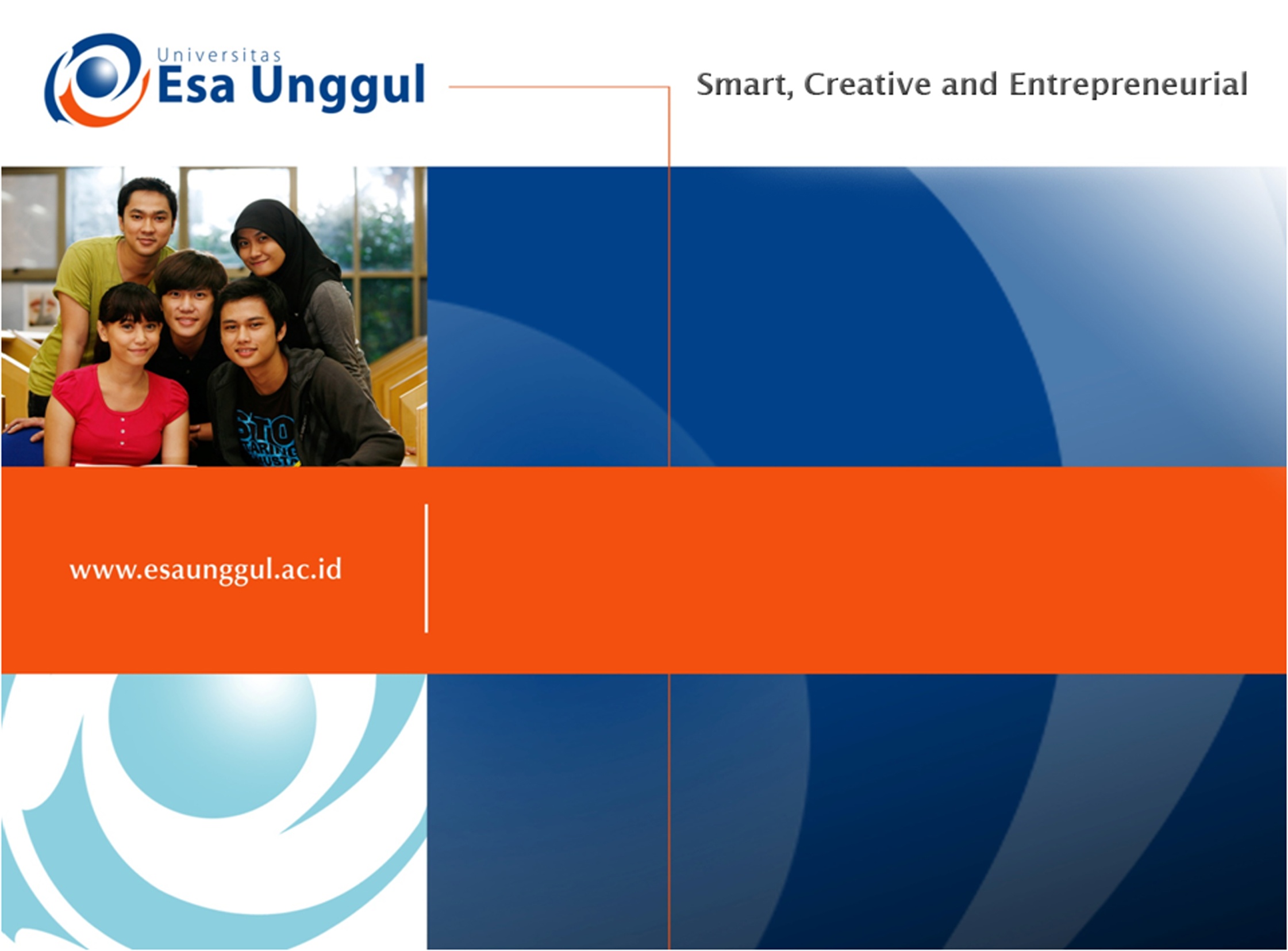 MORFOLOGI DAN 
TAKSONOMI BAKTERI
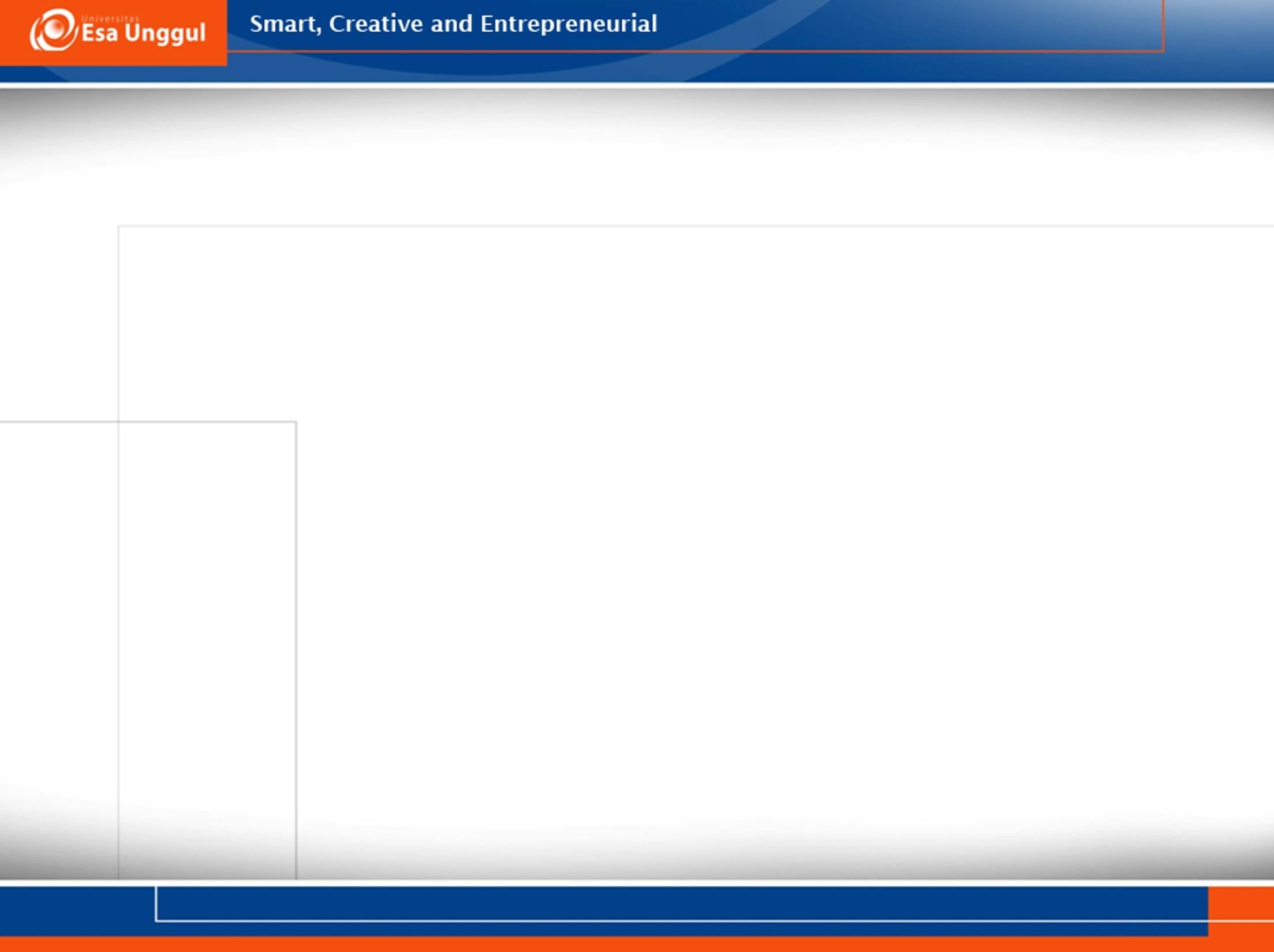 Nomenklatur
Binomial Name (mempunyai 2 nama)
Diperkenalkan pertamakali oleh Linnaeus untuk tanaman tahun 1753 
Penamaan bakteri terdiri dari : 
Nama Genus : Diawali Huruf Besar 
Nama Spesies: Huruf Kecil 
Ex : Salmonella typii 
	 Clostridium tetani
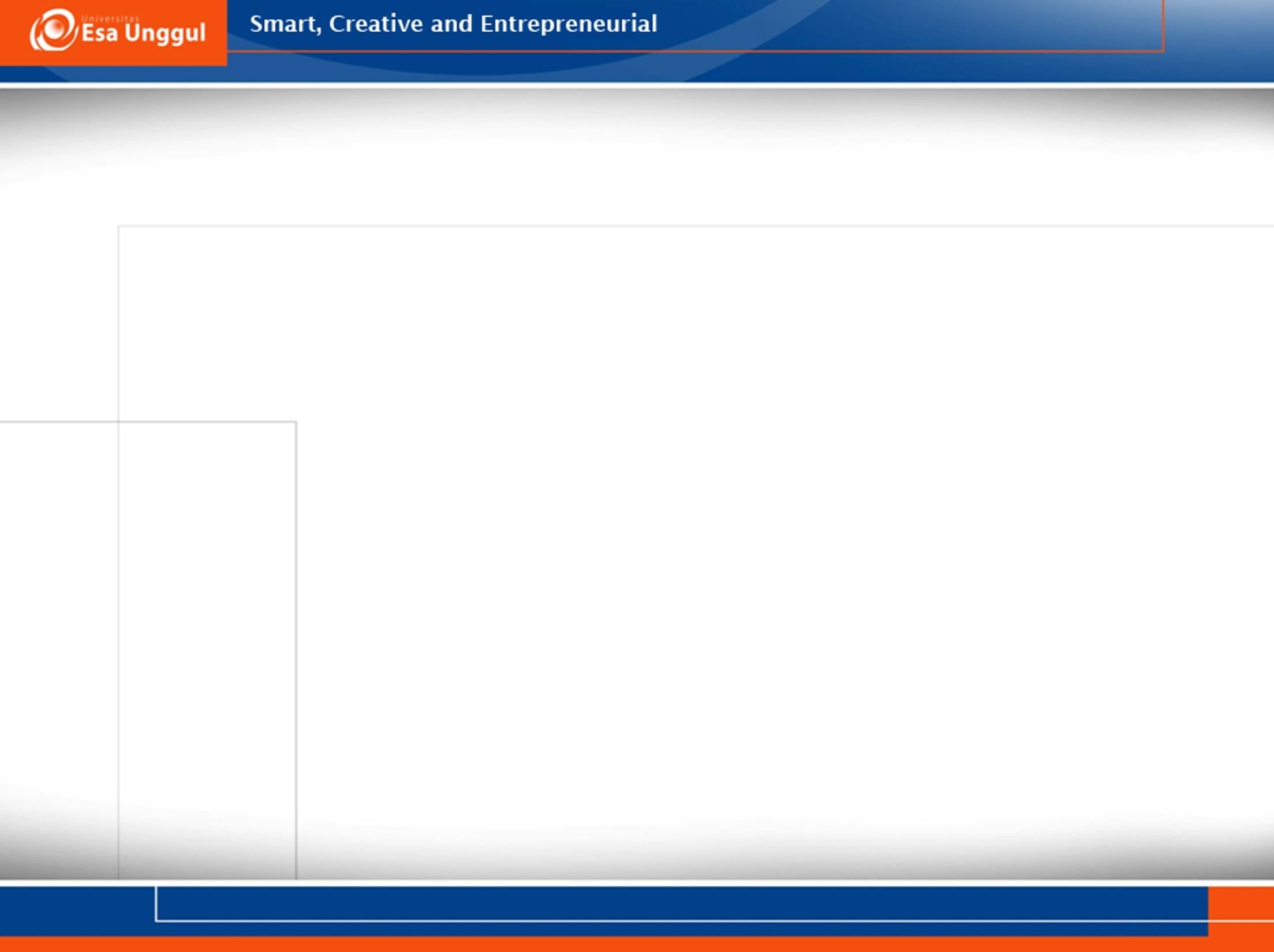 Nama bakteri dapat berasal dari kata baru yang disesuaikan dalam bahasa latin atau nama seseorang yang dilatinkan 
Bacillus : Batang 
Clostridium : Pintalan yang halus 
Microccocus : Butir Kecil 
Erwinia : Dari nama erwin 
Pasteurella : Dari nama Pasteur 
Salmonella : Dari nama Salmon 
Salmonella typhi : penyebab typoid 
Brucella : Dari nama Bruce
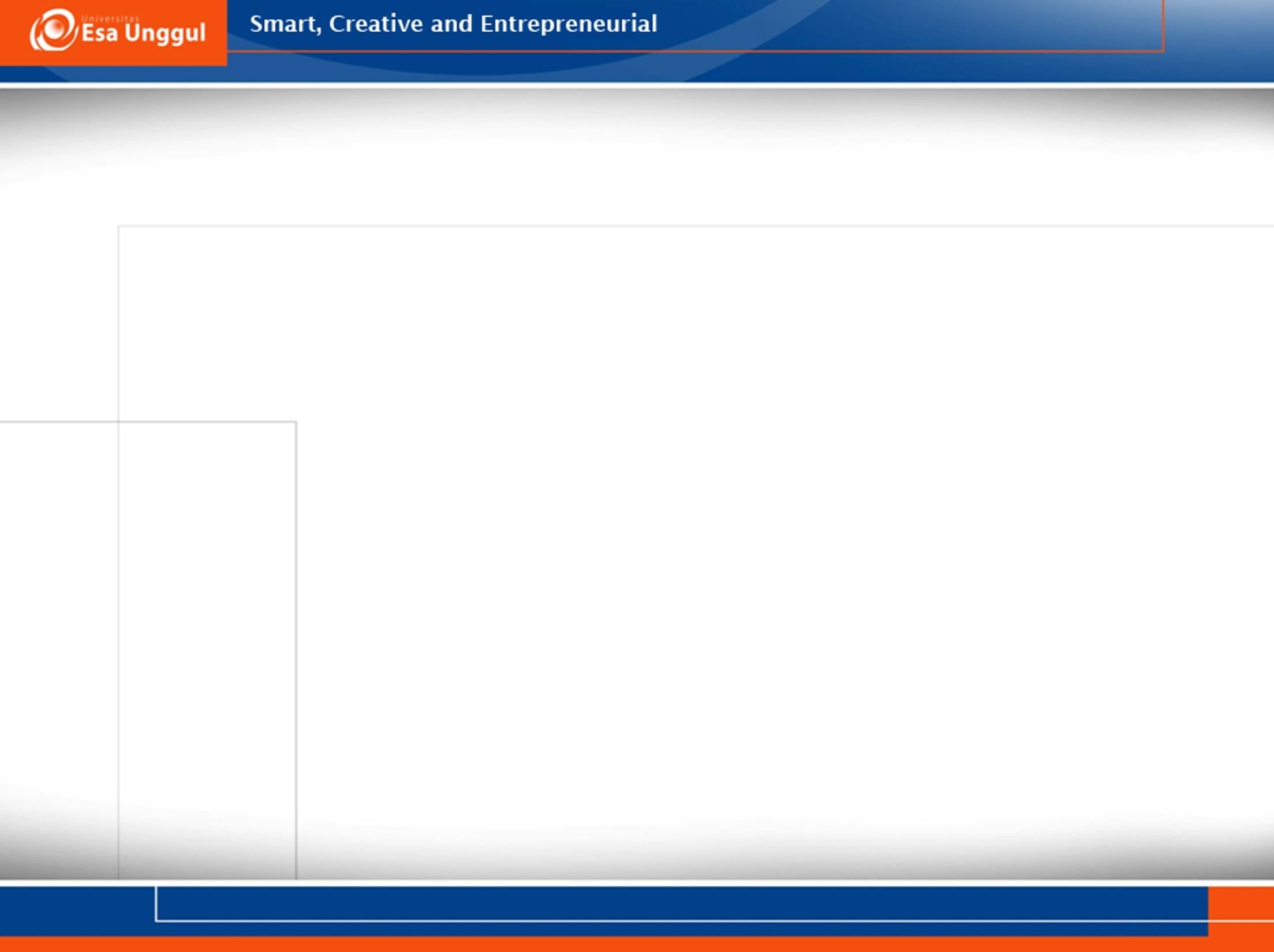 Spesies : sekelompok organisme yang memiliki persamaan keturunan yang berkaitan secara fisiologis.
Strain : Biakan murni bakteri tersusun dari kelompok bakteri yang merupakan keturunan bakteri dari satu isolat 
Misal : 
	Staphylococcus aerus strain Oxford 
	merupakan bakteri standar untuk macam-macam keperluan di laboratorium
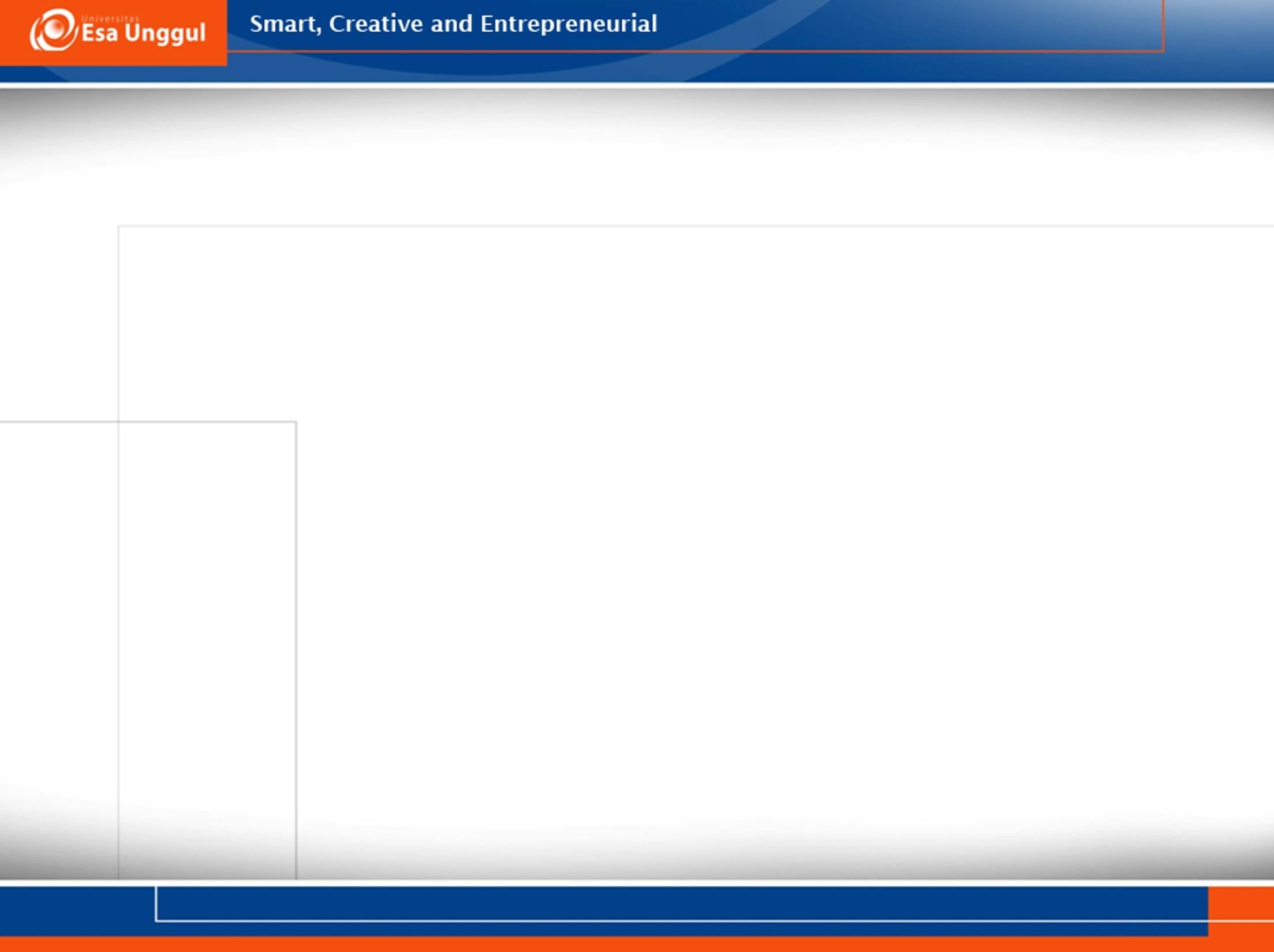 Spesies bakteri ditentukan oleh 
Sifat-sifat Biokimia dan kebutuhan akan nutrisi produk akhir metabolisme 
Sifat-sifat struktural yang terdiri dari bentuk, besar, cara pergerakan dan reaksi terhadap pewarnaan 
Sifat-sifat fisiologis terhadap oksigen, temperatur, Ph dan respon terhadap zat-zat antibakteri 
Sifat Ekologi 
Komposisi basa DNA dan sifat genetik
[Speaker Notes: Zat warna yang digunakan bersifat asam atau basa. Pada zat warna basa, bagian yang berperan dalam memberikan warna disebut kromofor dan mempunyai muatan positif. Sebaliknya pada zat warna asam bagian yang berperan memberikan zat warna memiliki muatan negatif. Zat warna basa lebih banyak digunakan karena muatan negatif banyak banyak ditemukan pada permukaan sel. Contoh zat warna asam antara lain Crystal Violet, Methylene Blue, Safranin, Base Fuchsin, Malachite Green dll. Sedangkan zat warna basa antara lain Eosin, Congo Red dll.]
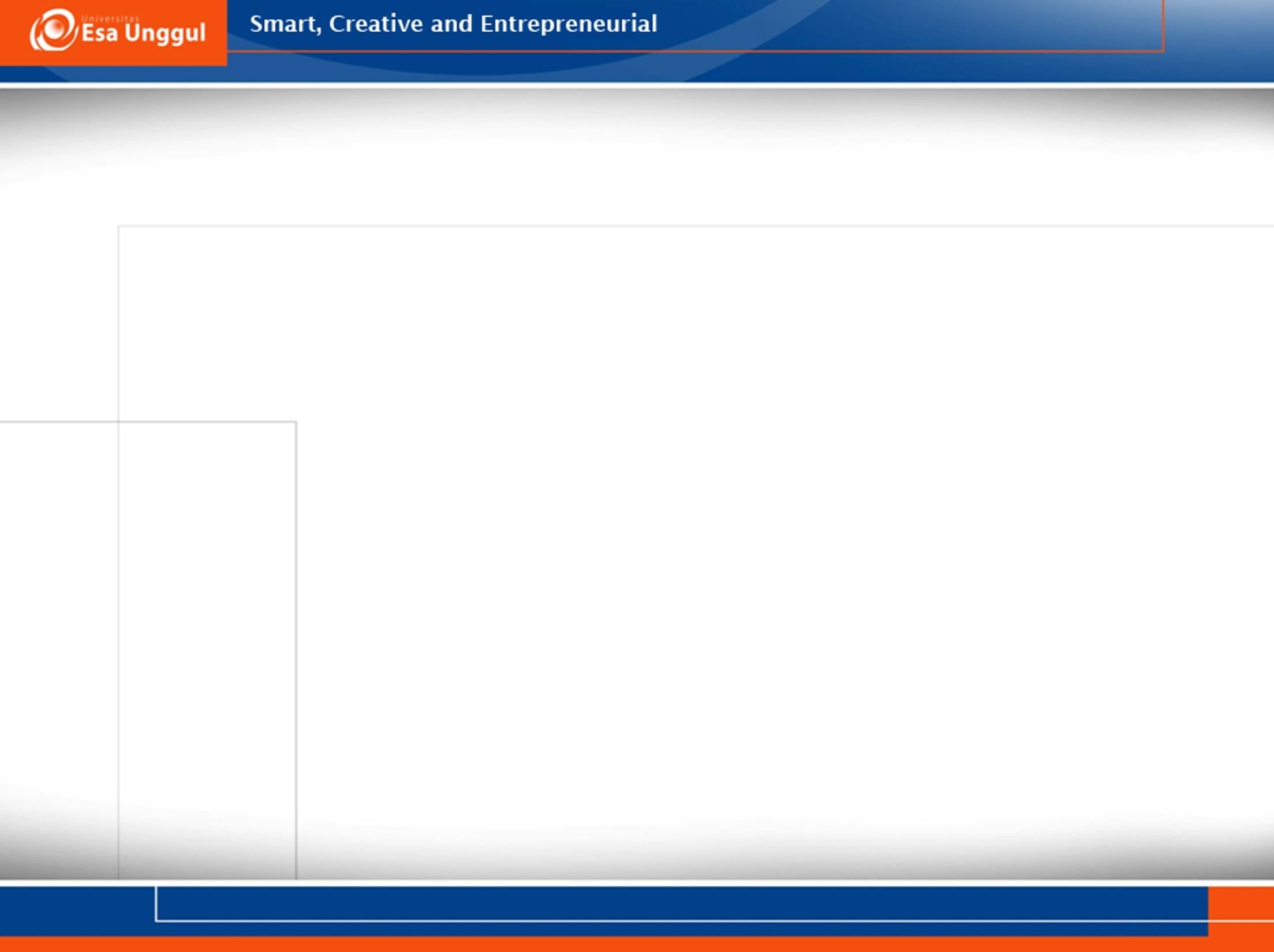 Jenis-Jenis Mikroba yang menimbulkan Infeksi
Dari Golongan Tumbuh-tumbuhan 
Bakteri : Bersifat sel tunggal, ukurannya rata-rata 0,5 sampai beberapa mikron 
Jamur : Bersifat sel banyak, disebut juga dengan kapang 
Jamur Bakteri : Bisa terlihat sebagai makhluk bersel banyak tapi juga dapat berupa sel tunggal
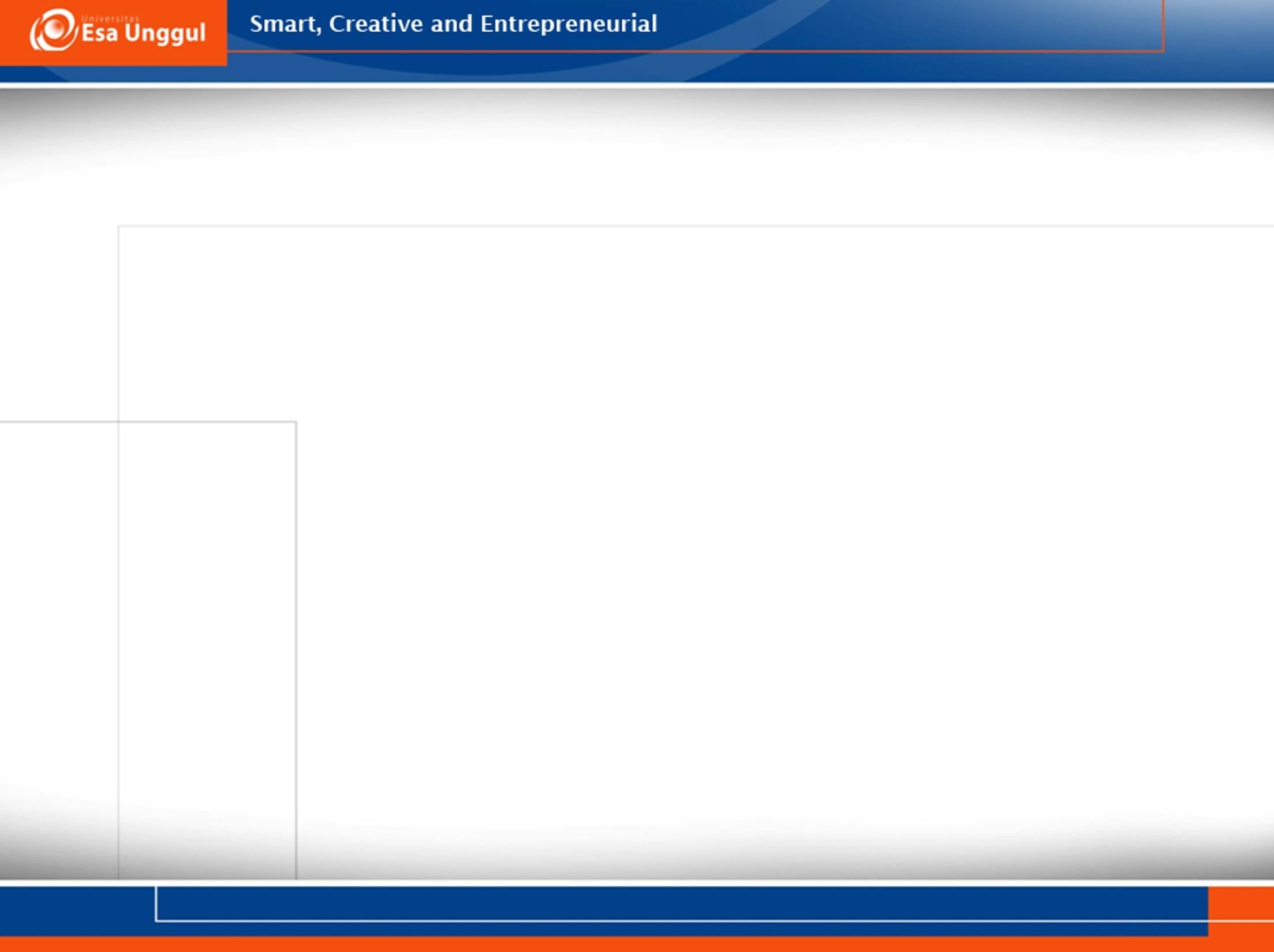 Mikroba Yang Termasuk Golongan Hewan 
Protozoa : Umumnya bersifat sel tunggal lebih besar sampai beberapa puluh mikron 
Ricketsia : Berukuran dari 200 sampai 300 milimikron 
Virus : Lebih kecil dari Ricketsia diantaranya ada yang tidak dapat dilihat dengan mikroskop biasa tapi dengan menggunakan mikroskop elektron. Yang sudah diketahui ukurannya dari 10-150 milimikron
[Speaker Notes: Ricketsia : infeksi akibat bakteri gram negatif, penyebab tifus]
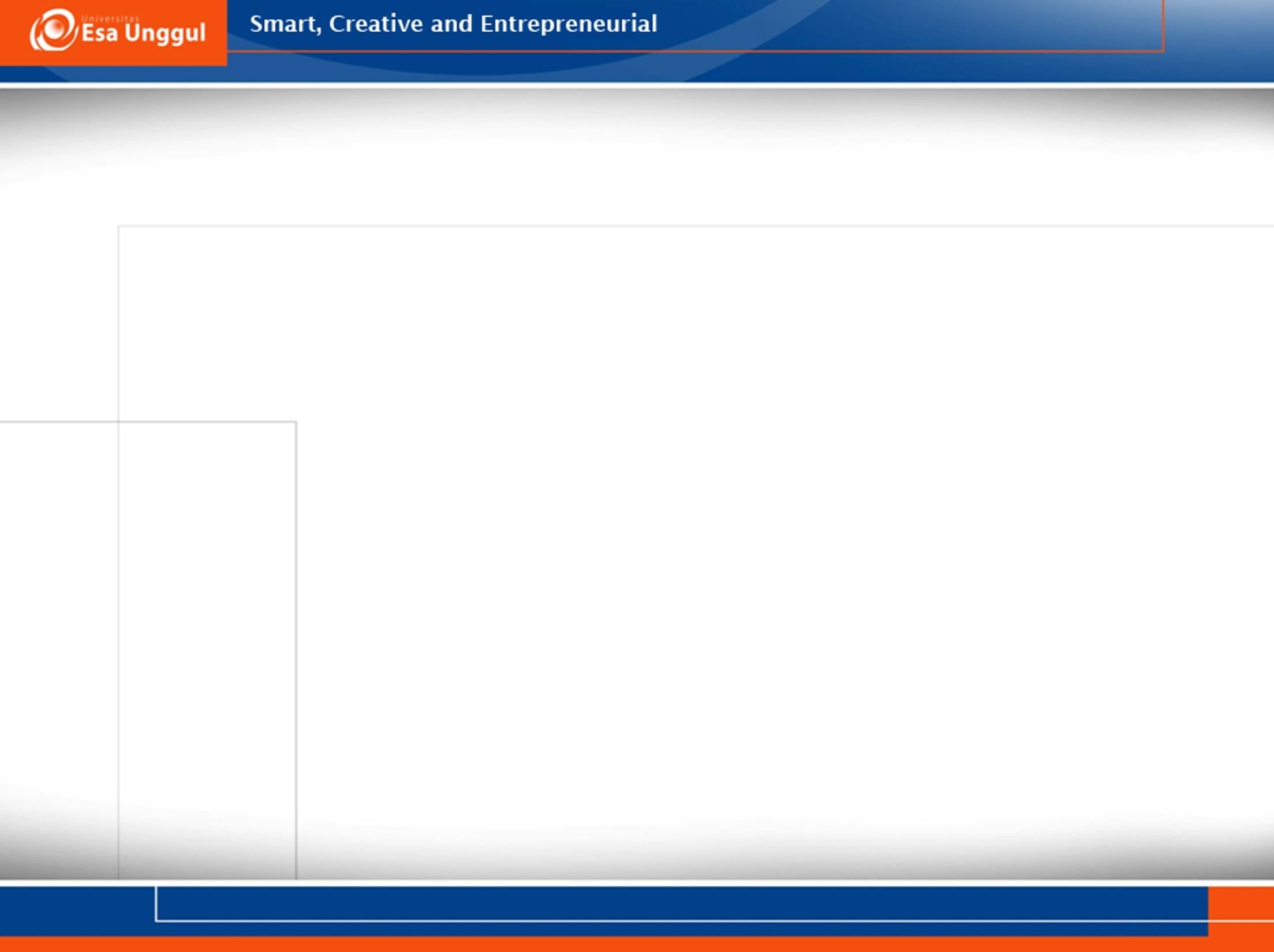 Kebiasaan Hidup Mikroba
Autotropik : Pada umumnya hidup di air dan tanah tapi ada juga beberapa spesies tumbuh dalam zat-zat anorganik dan karenanya tidak tergantung kepada zat dari tempat dia hidup 
Sapropit : Hidup pada zat organik yang sudah mati
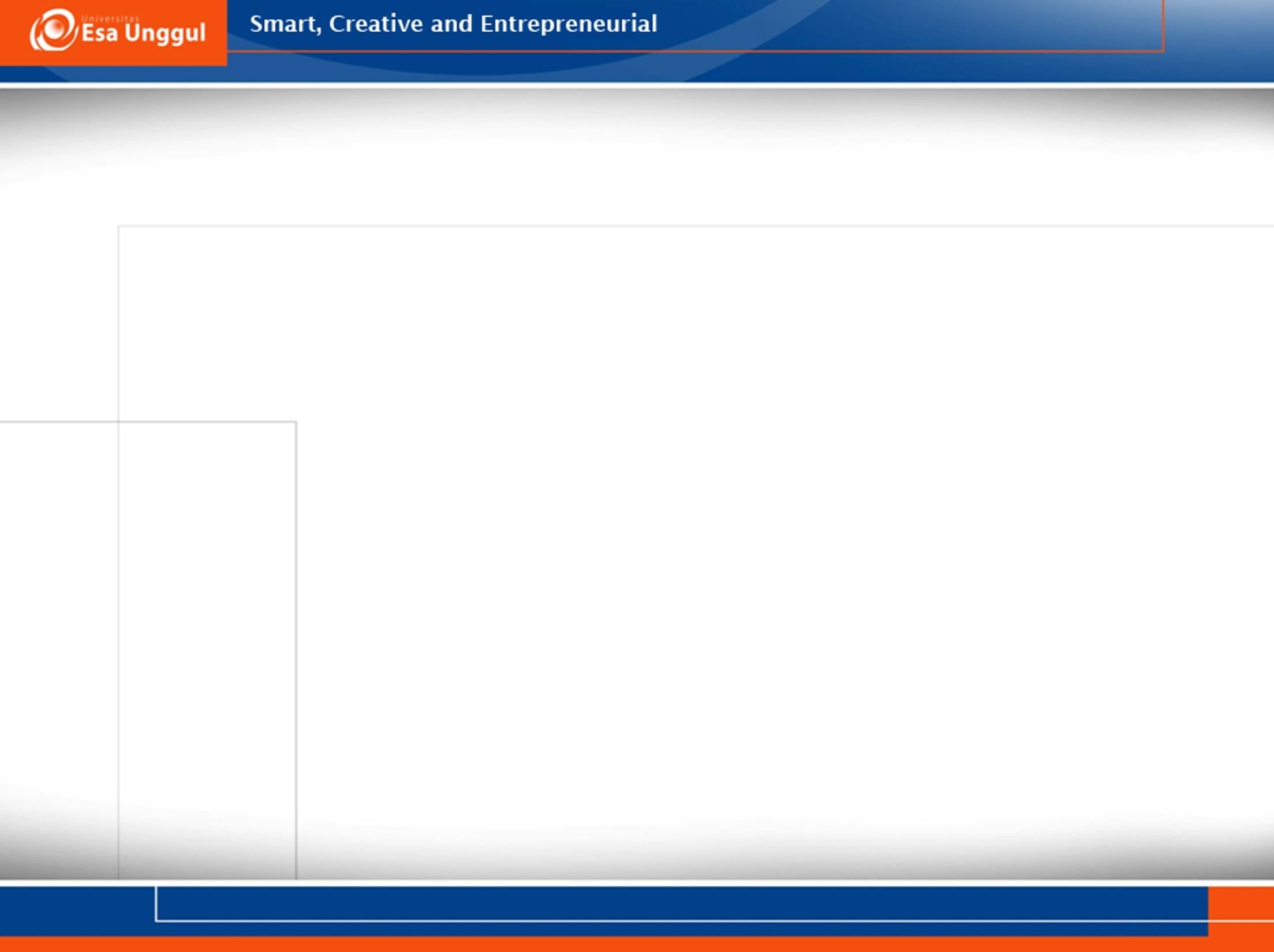 Bentuk Morfologi Bakteri
Bentuk Basil (Basillus) 
Sel berbentuk seperti tongkat pendek, agak silindris 
Bentuk Coccus 
Bentuknya seperti bola-bola kecil 
Mengelompok berempat = tetracoccus
Bergerombol seperti anggur = Staphylococcus 
Berkelompok seperti kubus = sarcina
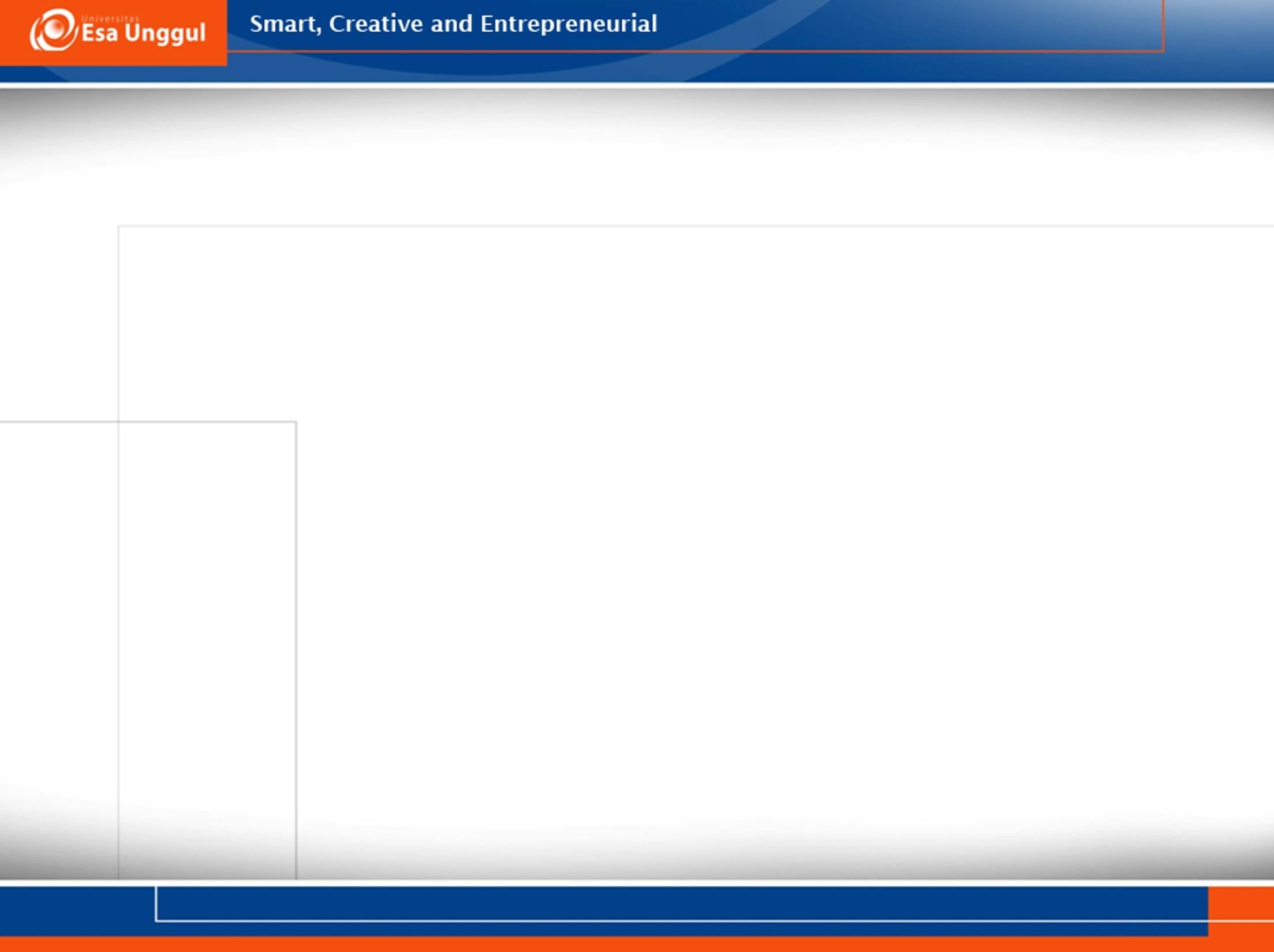 Bentuk Spiral 
Bentuknya panjang berbengkok-bengkok 
Bentuk Vibrio (koma) 
Bentuk seperti batang bengkok,seperti koma 
Bentuk Spirocheta 
Bentuknya seperti batang berbelit belit panjang
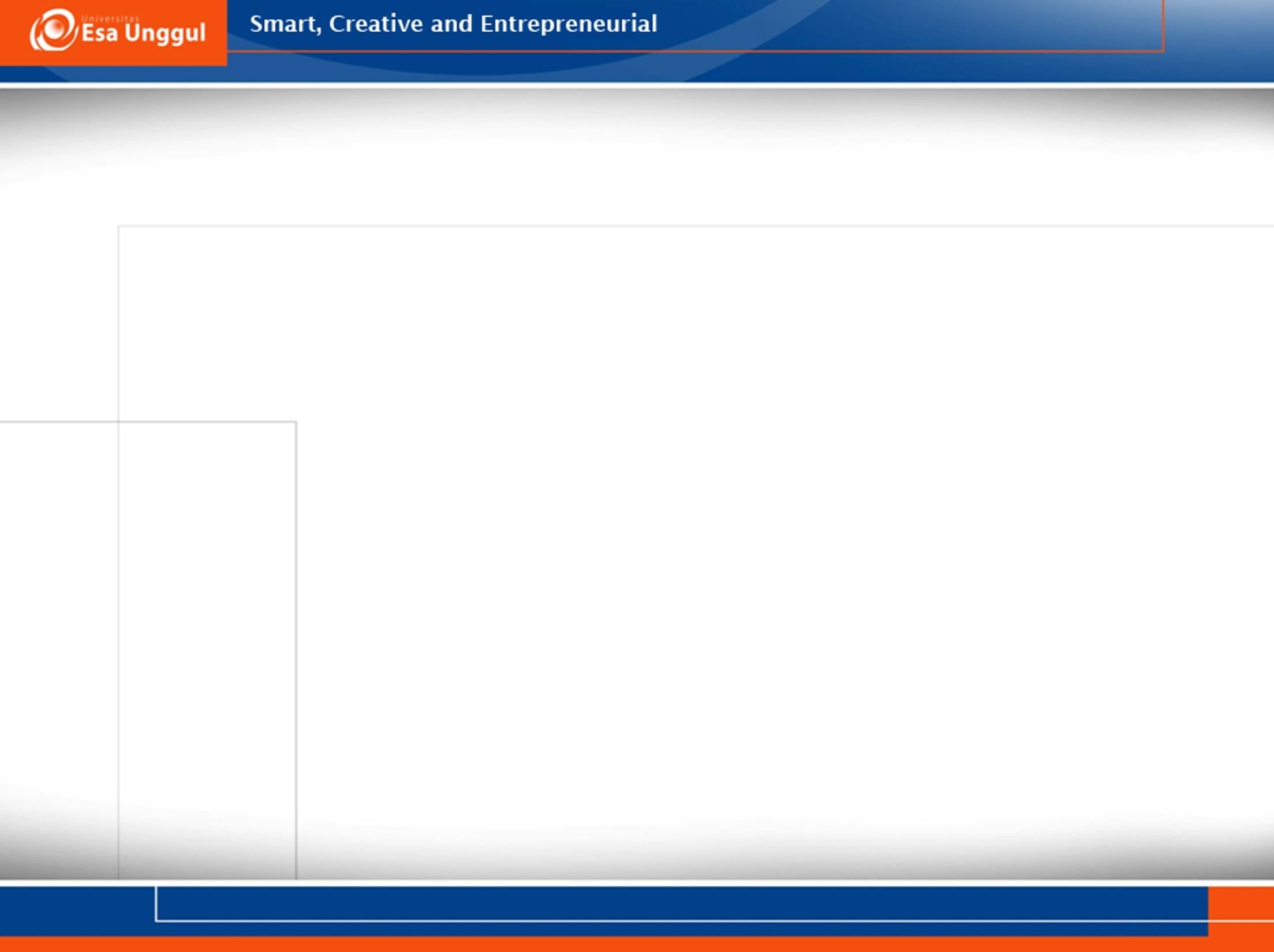 Bentuk-bentuk Bakteri
Kokus
Basil
Spirilium
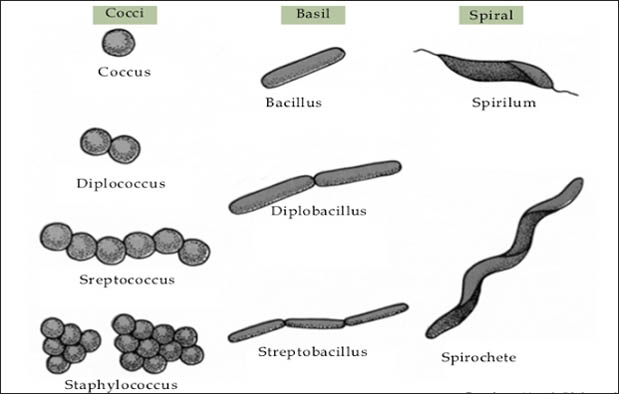 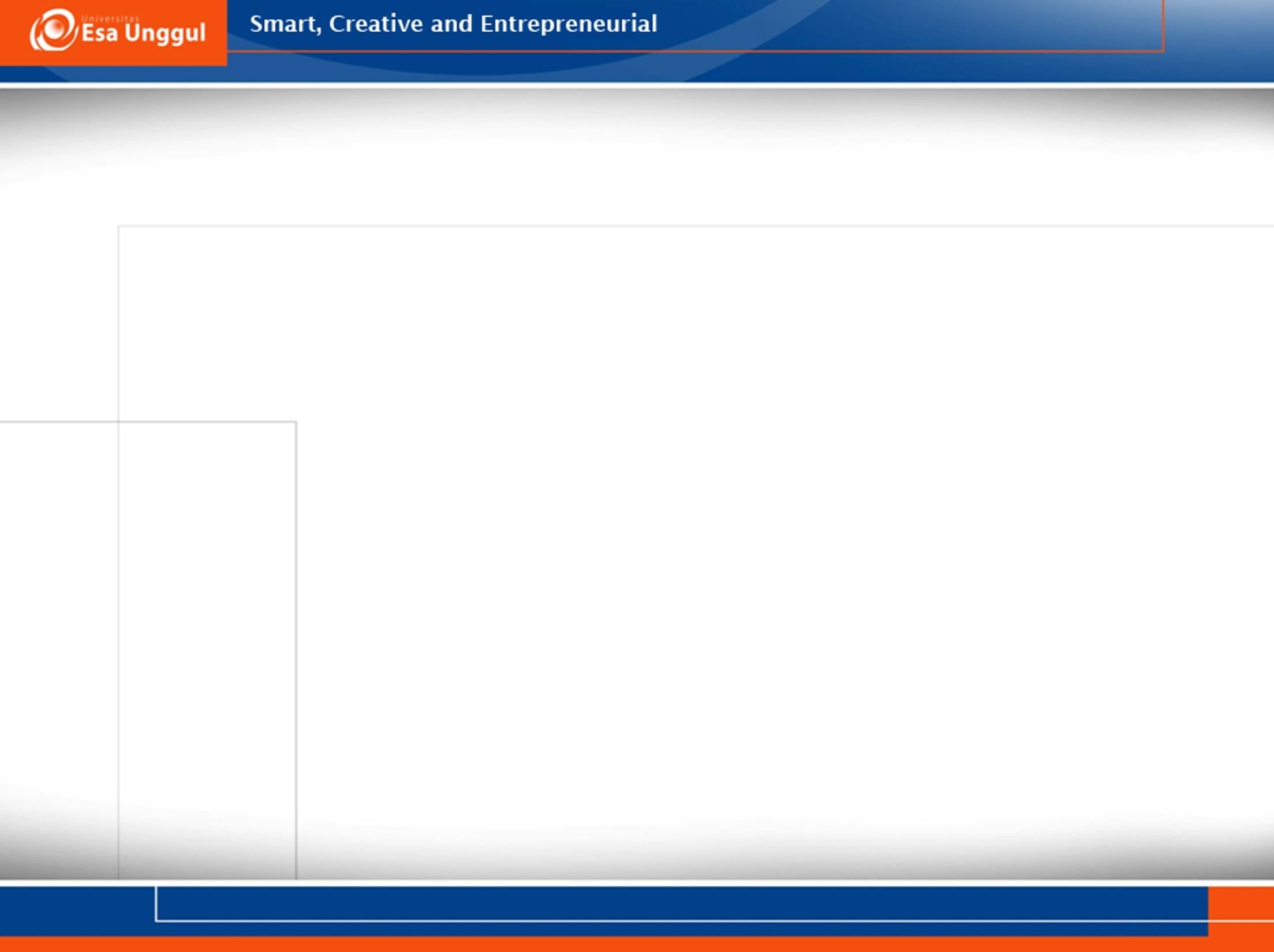 Ukuran Bakteri
Bentuk Basil 
	Lebar 0,3-1 panjang 1,5-4 milimikron 
Bentuk Coccus 
	Diameternya 1 milimikron 
Bentuk Spiral 
	Lebar 0,5-1 panjang 2-5 milimikron 
Bentuk Vibrio 
	Lebar 0,5 panjang sampai 3 milimikron 
Bentuk Spirocheta 
	Lebar 0,2-0,7 panjang 5-10 mm
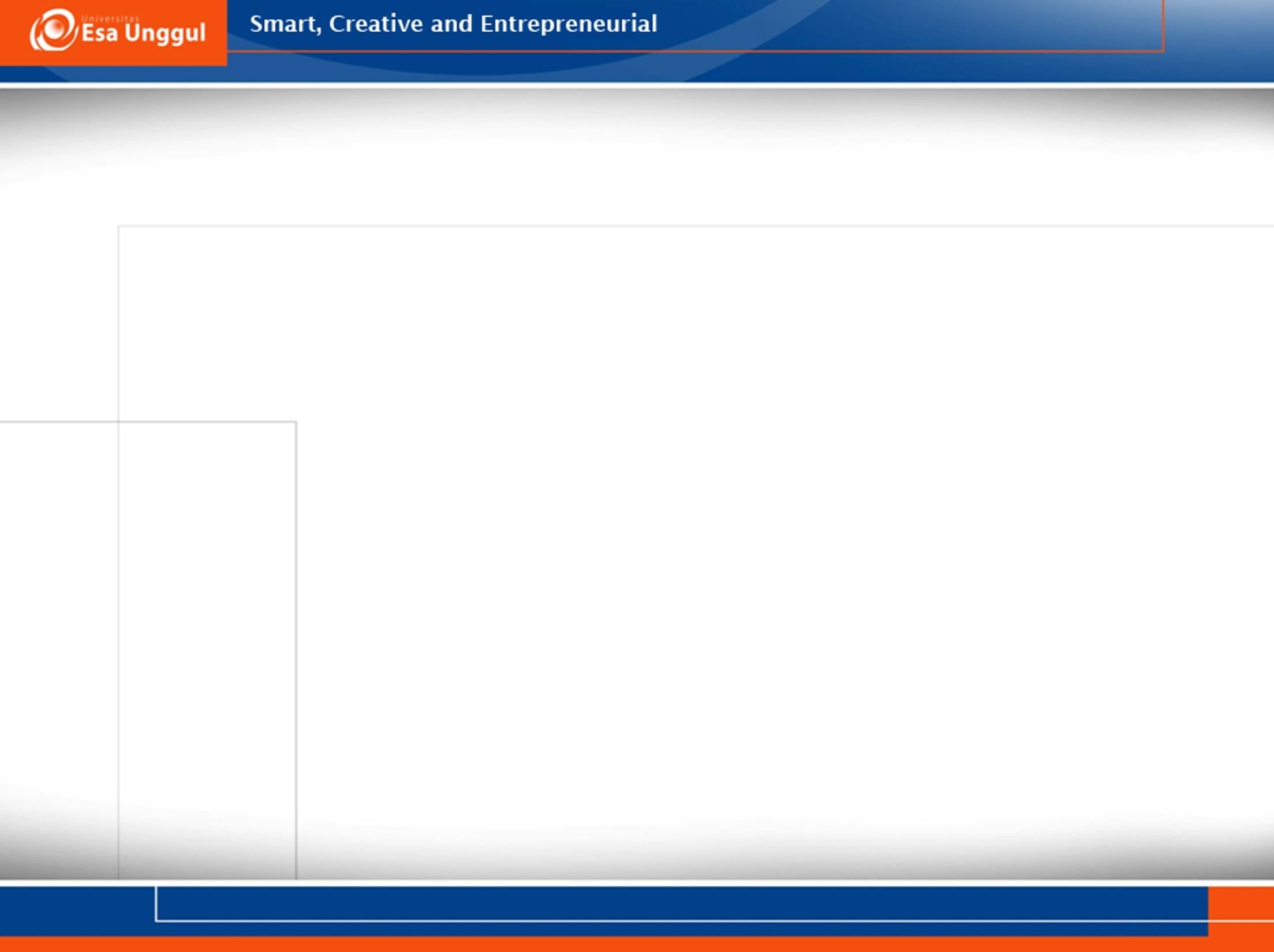 Struktur Tubuh Bakteri
Bersel tunggal dan dapat berpasang-pasangan 
Selnya merupakan sitoplasma yang berdinding tegas 
Terdapat bulu (flagelata )yang berguna untuk bergerak 
Ada yang terlihat berselubung sebagai pembungkus (kapsul)
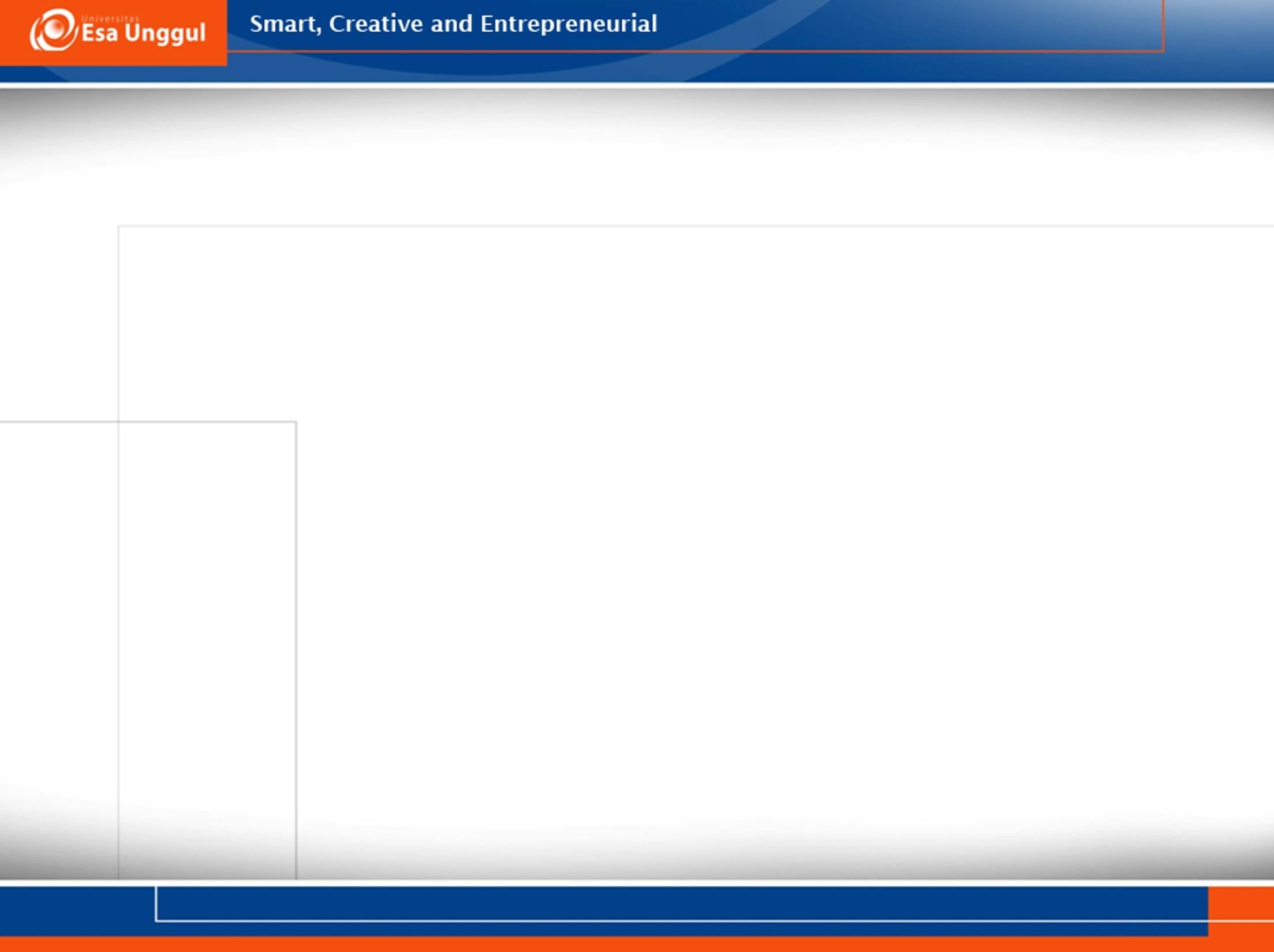 Susunan Kimia Bakteri
85% air
Karbohidrat 
Protein
Lemak
Garam-garaman
Enzim
Vitamin
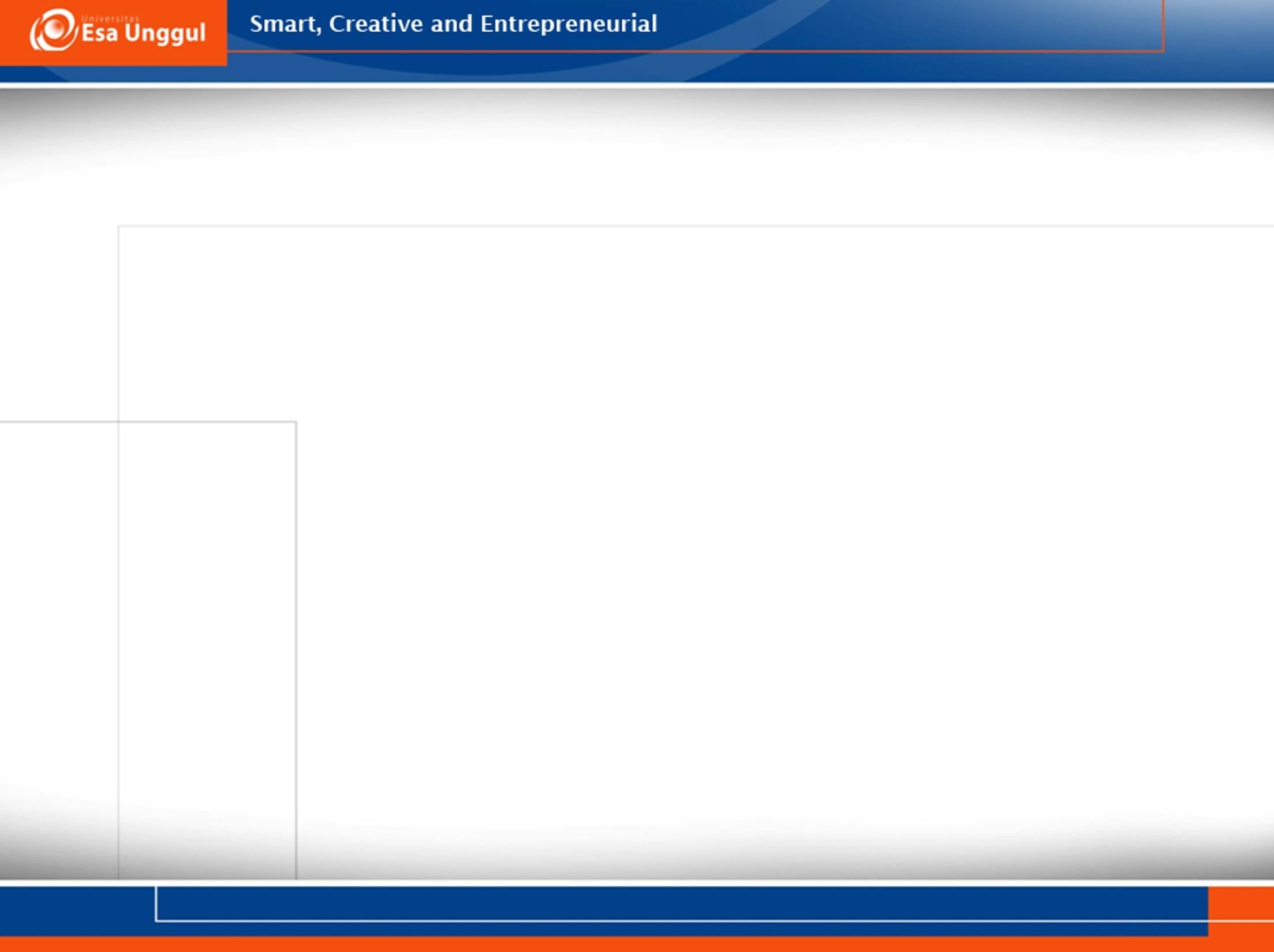 Cara Memperbanyak Diri
Dengan cara membelah diri
Dalam media yang baik, bakteri dapat memperbanyak diri dengan cepat
Diperkirakan dalam waktu 10 jam dari 1 bakteri bisa menjadi berjuta-juta
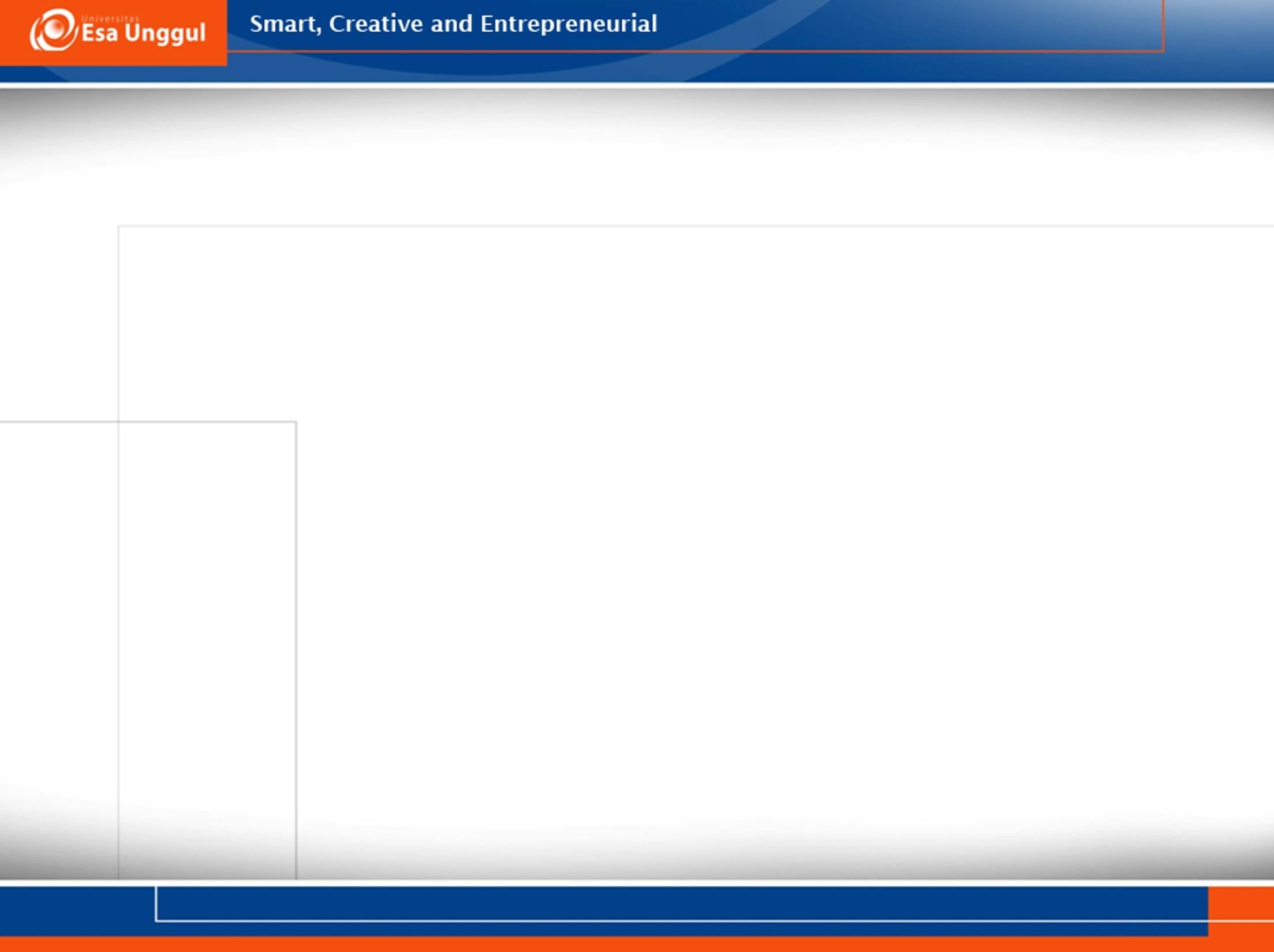 Flagellata
Artinya bulu atau cambuk
Berfungsi untuk bergerak
Flagel Bisa terdapat pada satu ujung atau kedua ujung
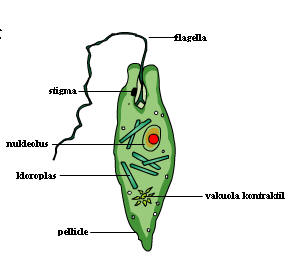 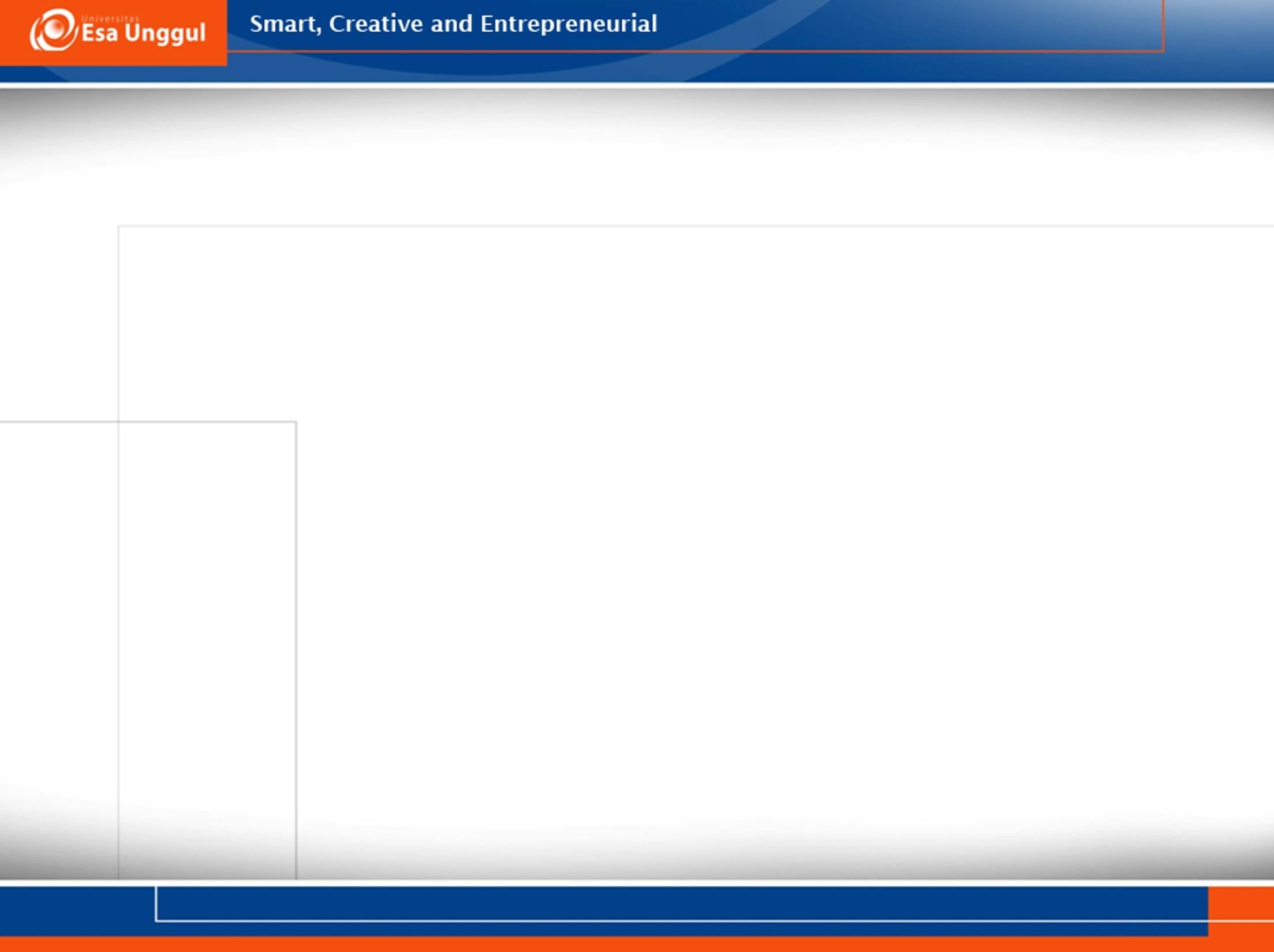 Klasifikasi Flagel
Monotrik
Bila flagel terdapat pada satu sisi saja 
Amfitrik
Flagel terdapat pada kedua ujung 
Lofotrik
Flagel pada sisi (ujung banyak) 
PeritrikTersebar dari ujung ke ujung setiap sisi 
Atrik
Tidak terdapat flagel sama sekali
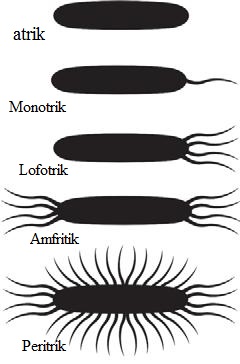 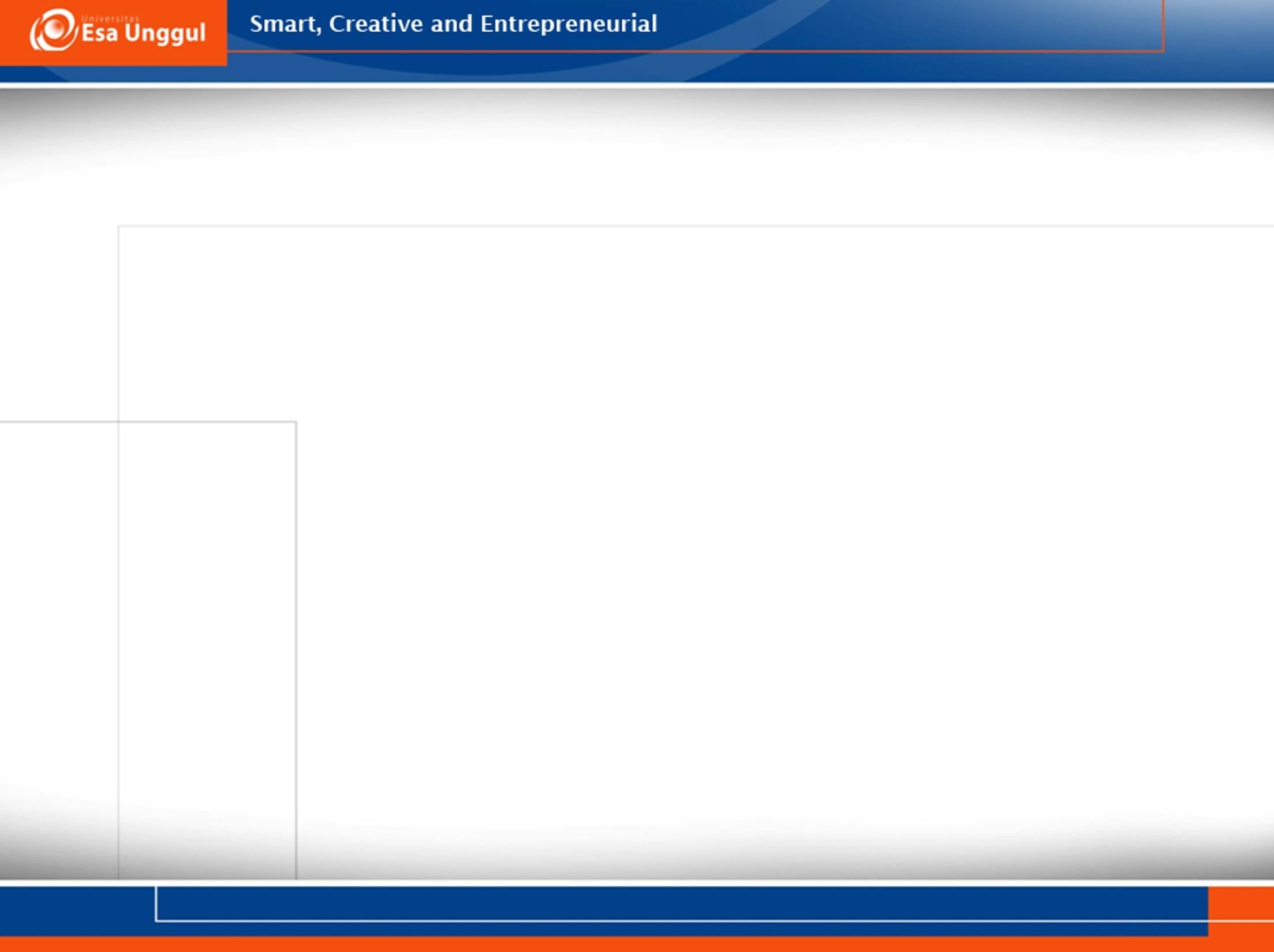 Spora
Bentuk bakteri yang sedang dalam usaha mengamankan diri terhadap pengaruh buruk dari luar
Fungsinya sama dengan kista pada Amoeba
Bakteri berubah bentuk menjadi spora bila keadaan tidak menguntungkan
[Speaker Notes: Kistamerupakan sebutan bagi kumpulan amoeba yang keluar dari tubuh orang yang mengalami disentri]
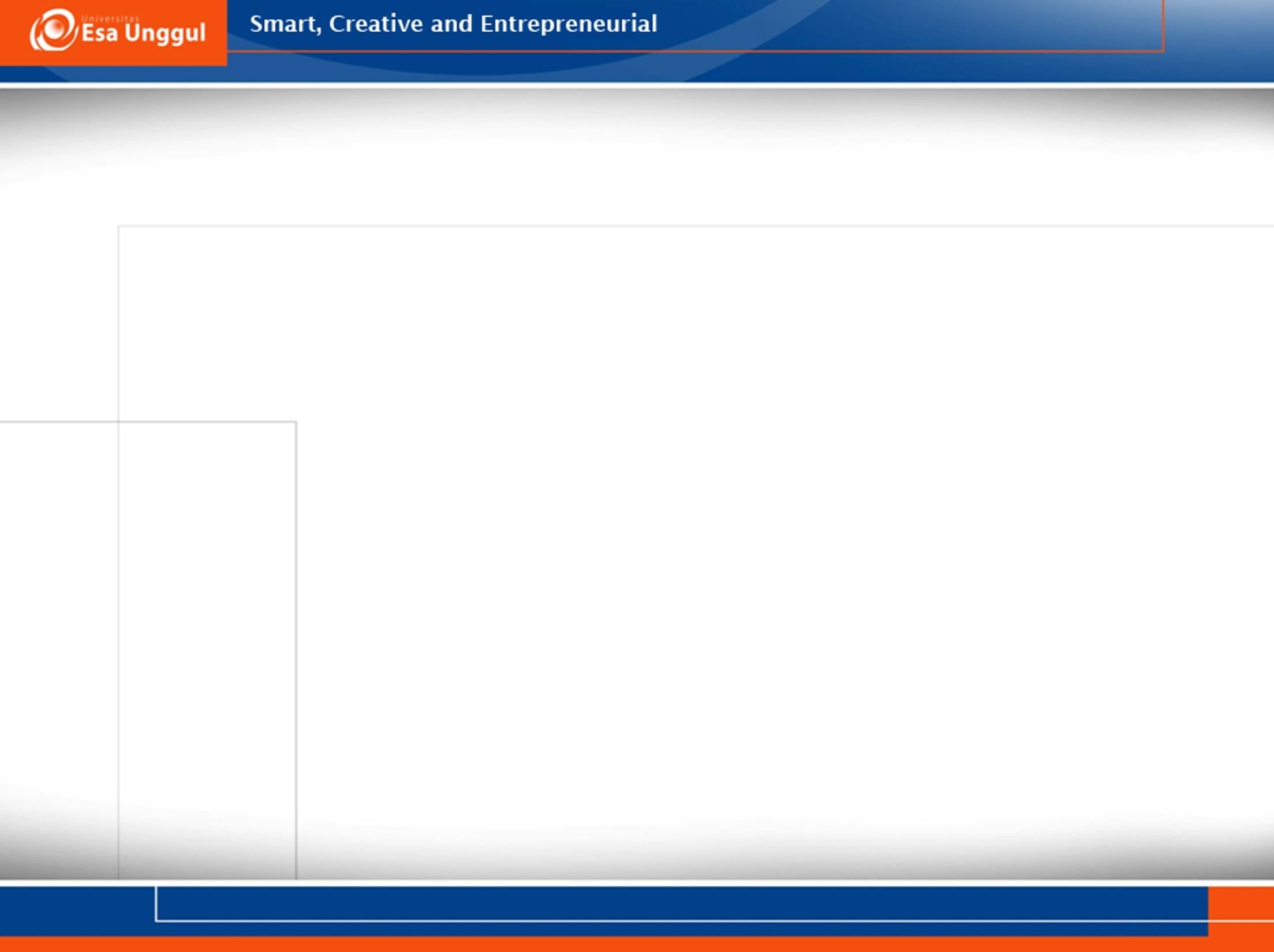 Bagian-bagian Spora
Core: sitoplasma yang terkandung semua unsur untuk kehidupan bakteri
Cortex: lapisan yang paling tebal, terdiri dari lapisan peptidoglikan
Dinding spora: lapisan paling dalam, akan kembali menjadi dinding sel bila spora kembali ke bentuk vegetatif
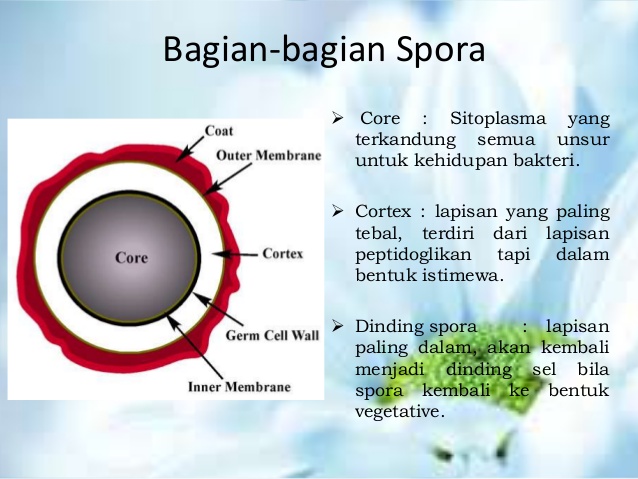 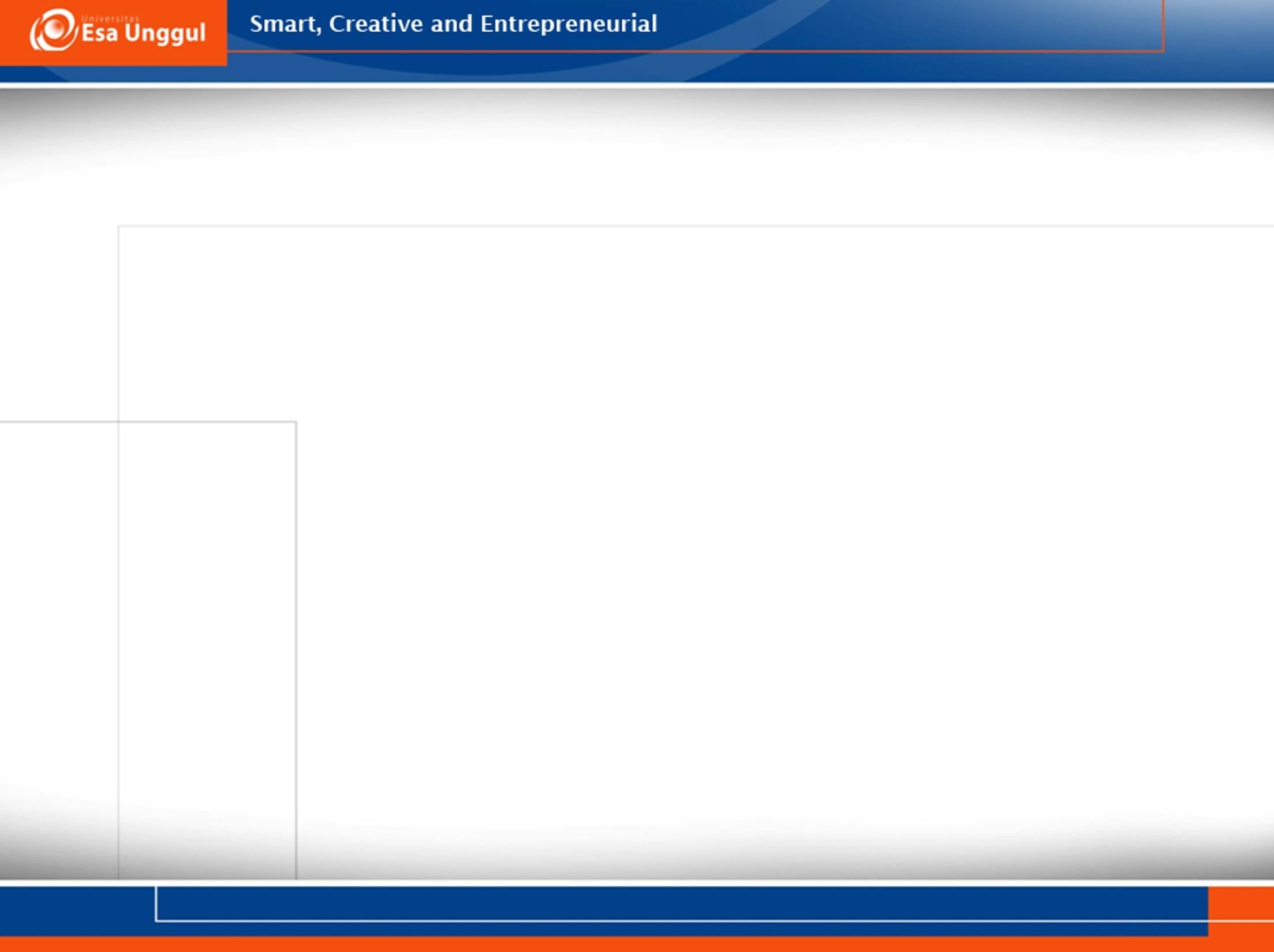 Kedudukan Spora
Terminal
Terletak pada bagian ujung
Subterminal
Antara bagian ujung dan tengah
Equatorial
Pada bagian tengah
Sferikal
Sesuai keadaan
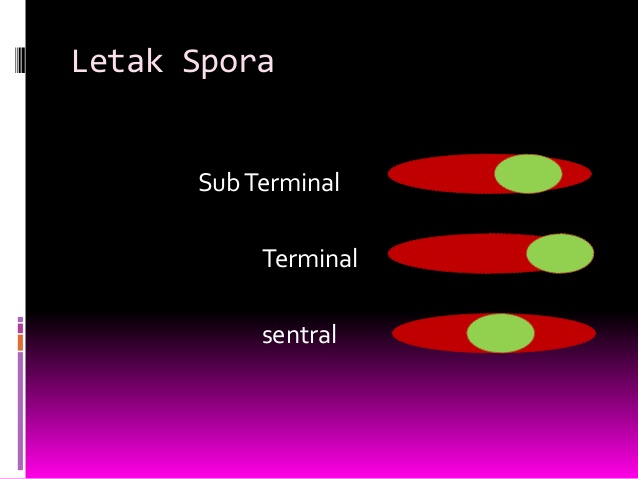 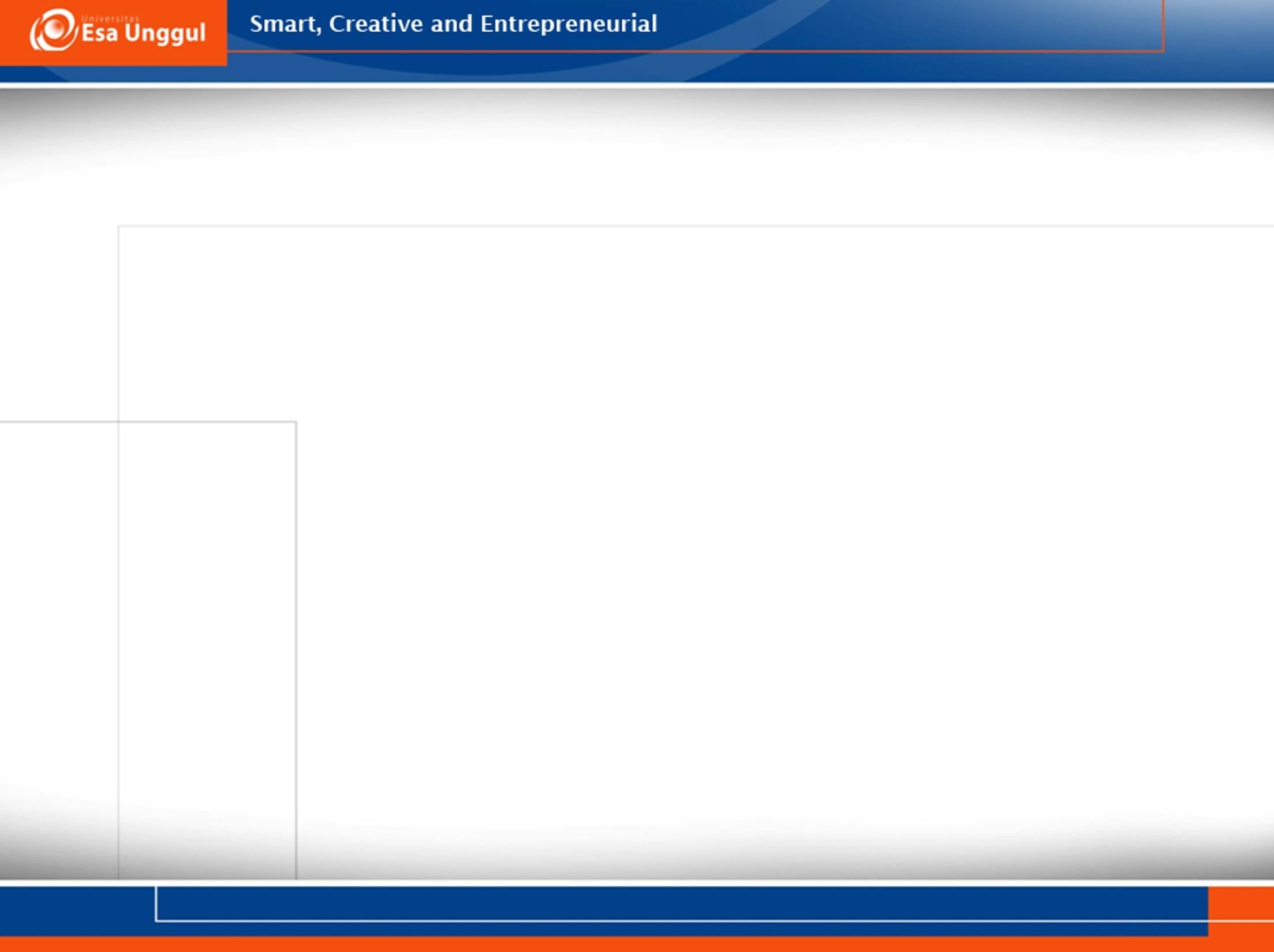 Habitat Alam Mikroorganisme
Tanah
Kebanyakan bersifat apatogen
Air
Terutama pada air yang tercemar
Udara
Terutama pada udara di dalam ruangan
Makanan (susu)
Pada susu sapi yang diperah secara aseptik dan pada sapi yang sakit
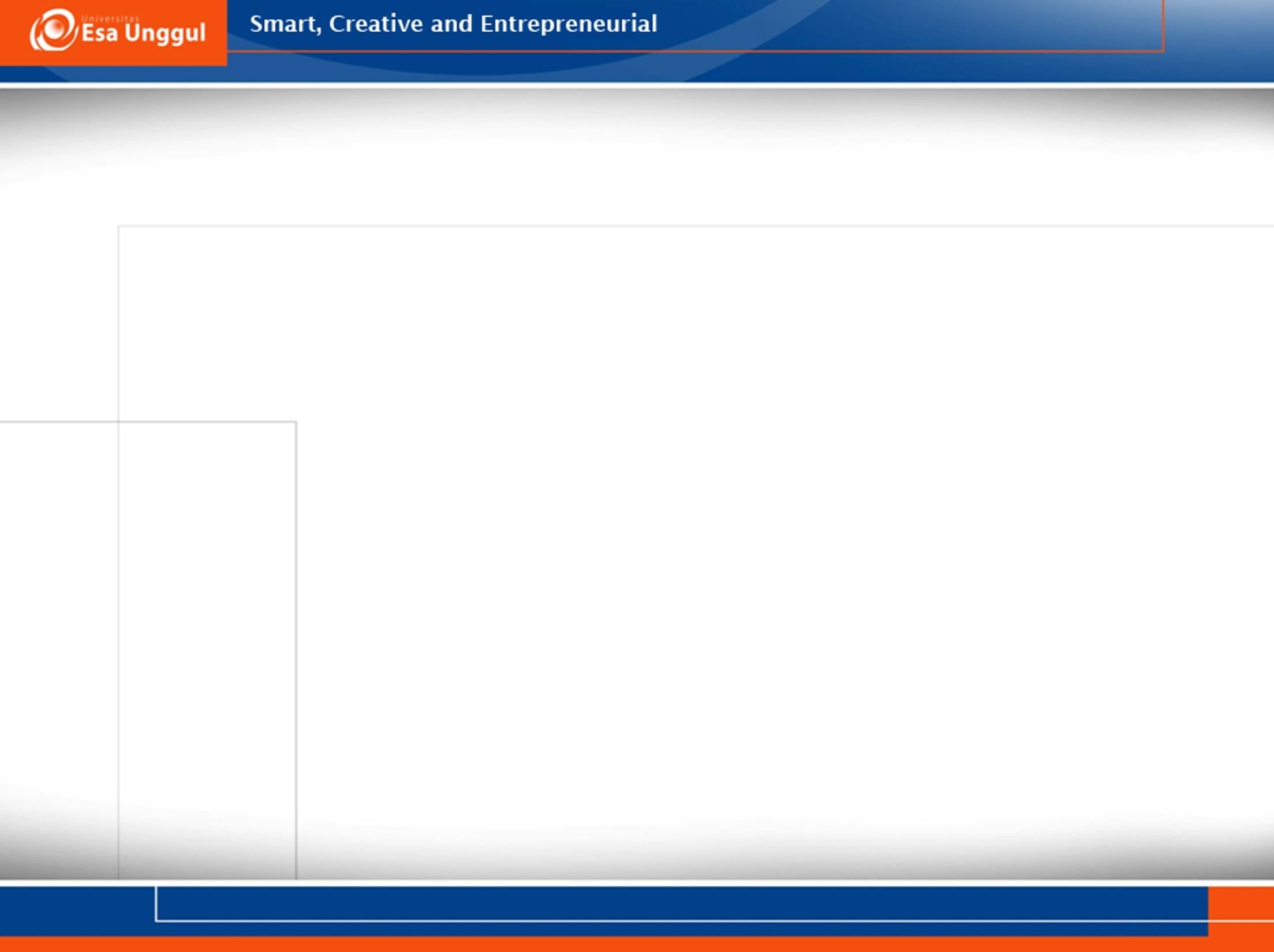 Interaksi Mikroba
Hubungan timbal balik antara mikroba dengan mikroba lainnya maupun dengan organisme yang lebih tinggi
Bentuk Interaksi 
Sintrofisme (saling menguntungkan)
Kompetisi (bersaing)
Simbiosis (berlangsung lama dan memerlukan kontak fisik)
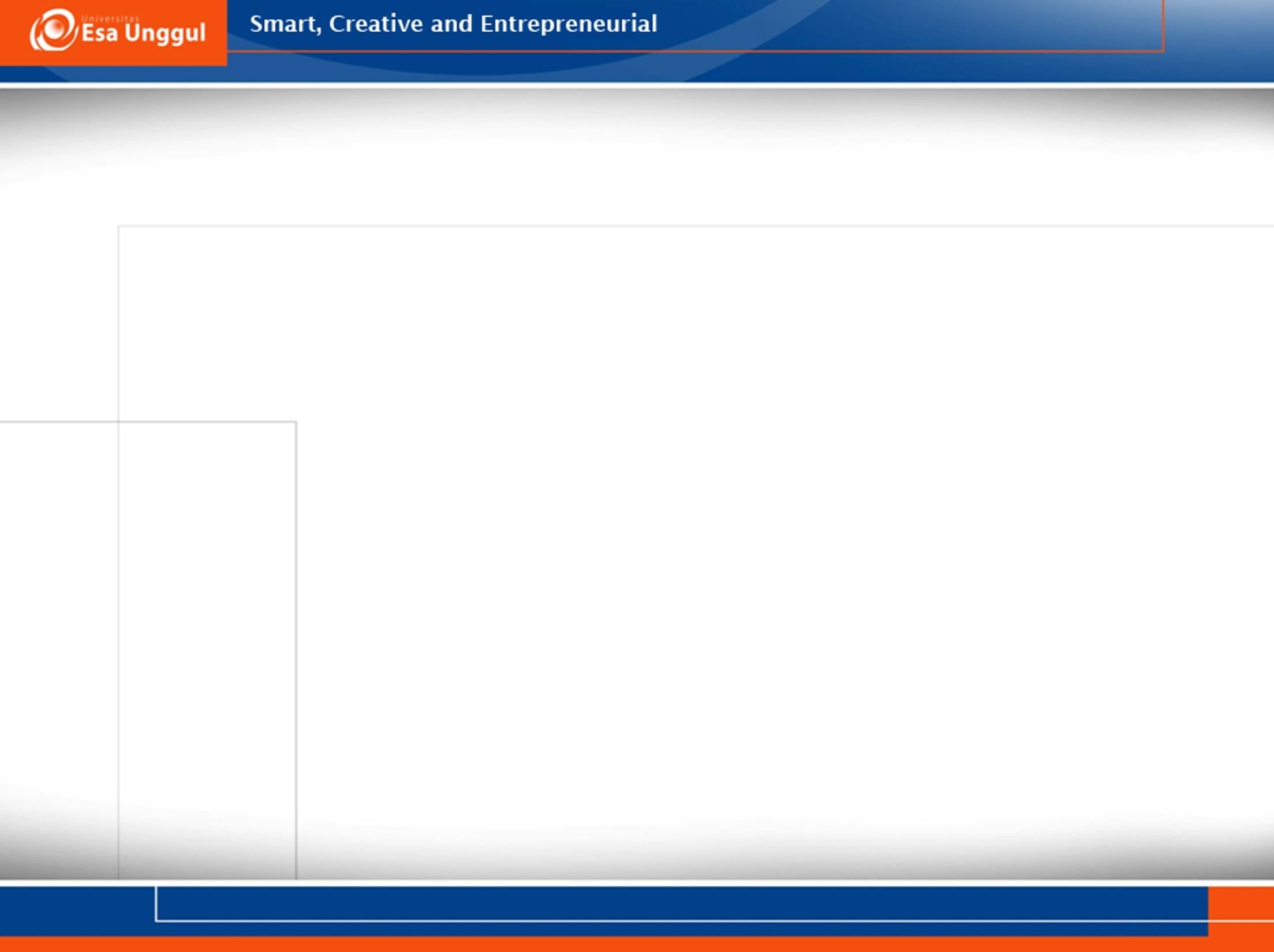 Hubungan Hospes-Bakteri
Adanya bakteri dalam tubuh manusia tidak selalu diikuti dengan keadaan sakit
Interaksi hospes-bakteri tidak selalu berwujud penyakit
Ditentukan oleh keseimbangan antara virulensi bakteri dan daya tahan tubuh hospes
[Speaker Notes: Hospes: inang]
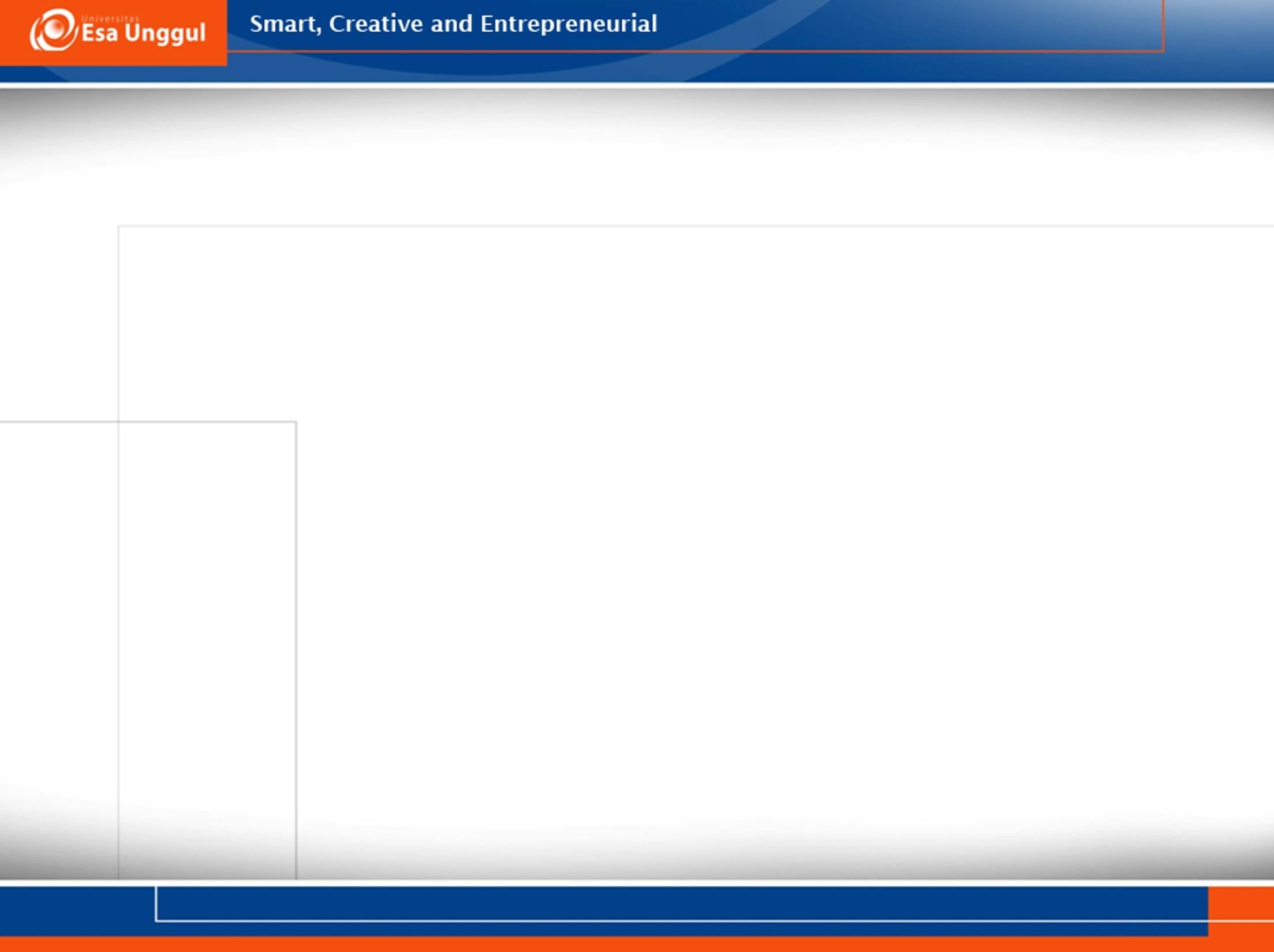 Virulensi Kuman
Adalah derajat patogenisitas yang dinyatakan dengan jumlah mikroorganisme atau mikrogram toxin yang dibutuhkan untuk membunuh binatang percobaan dengan syarat-syarat tertentu
Tergantung pada:
Daya invasi
toksigenisitas
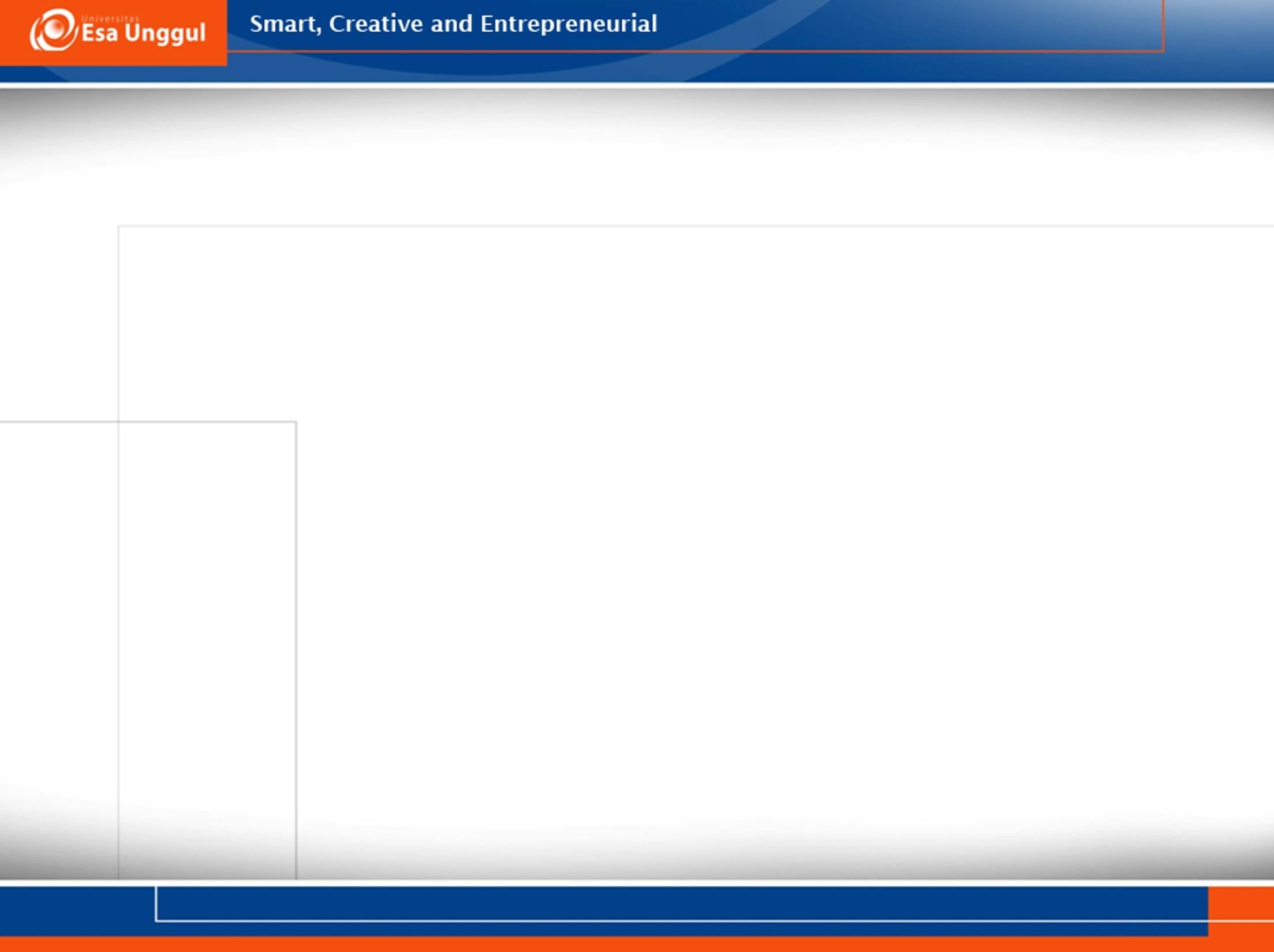 Macam-macam bentuk hubungan kehidupan Mikroba
Simbiosis 
Adalah hidup bersama antara dua makhluk yang saling mengunungkan kedua belah pihak ( mikroba yang hidup pada ikan ) 
Komensalisme 
Makhluk hidup yang hidup pada makhluk hidup yang lain tapi tidak merusak makhluk hidup yang ditumpanginya
Parasitisme 
Mikroba yang hidup dan dapat menimbulkan sakit pada tuan rumah